Mi
Saying what I and others do
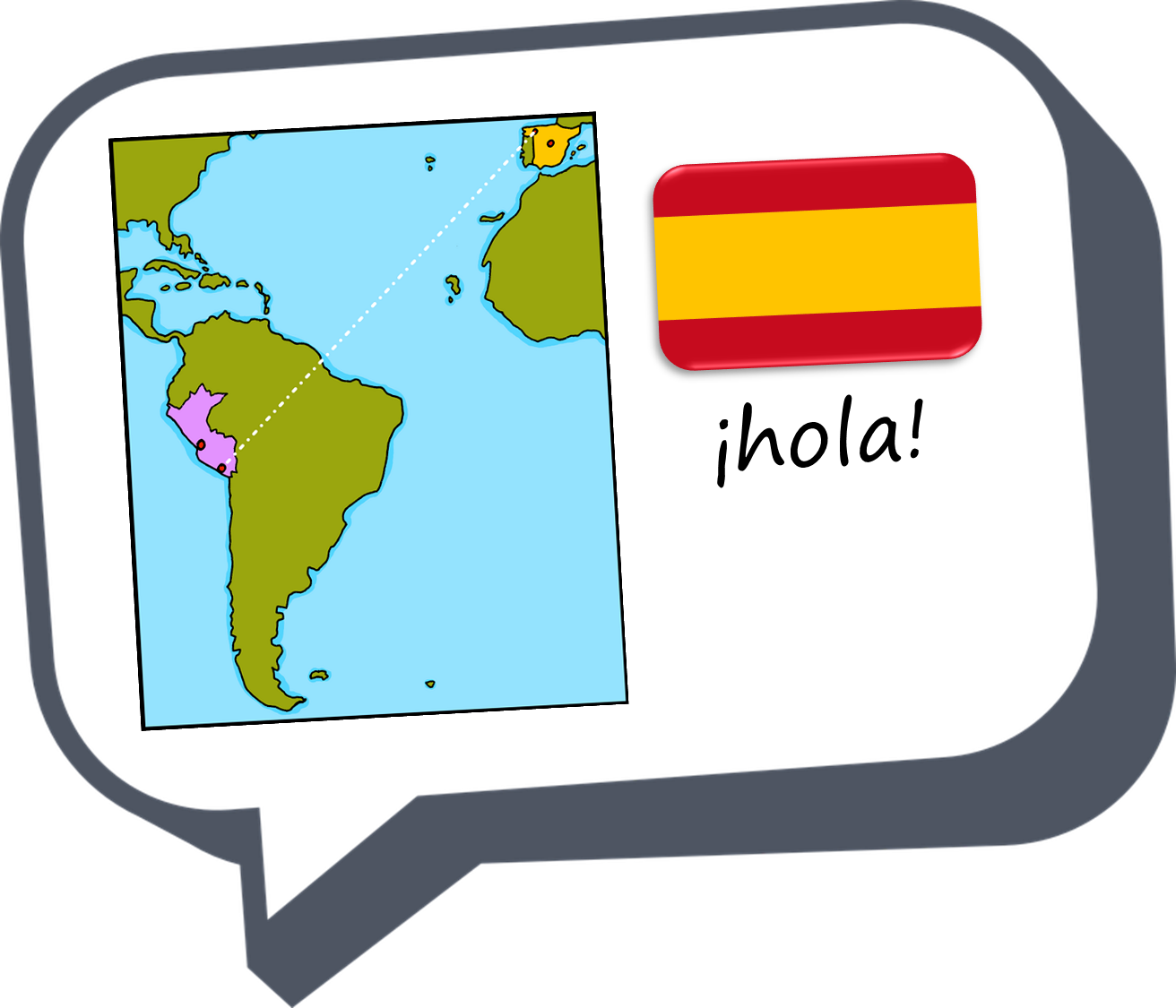 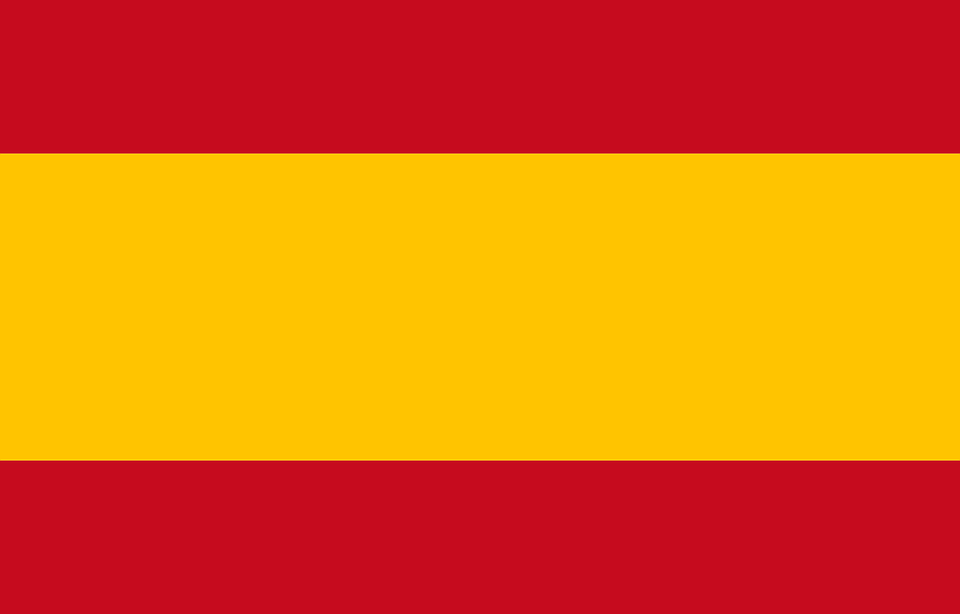 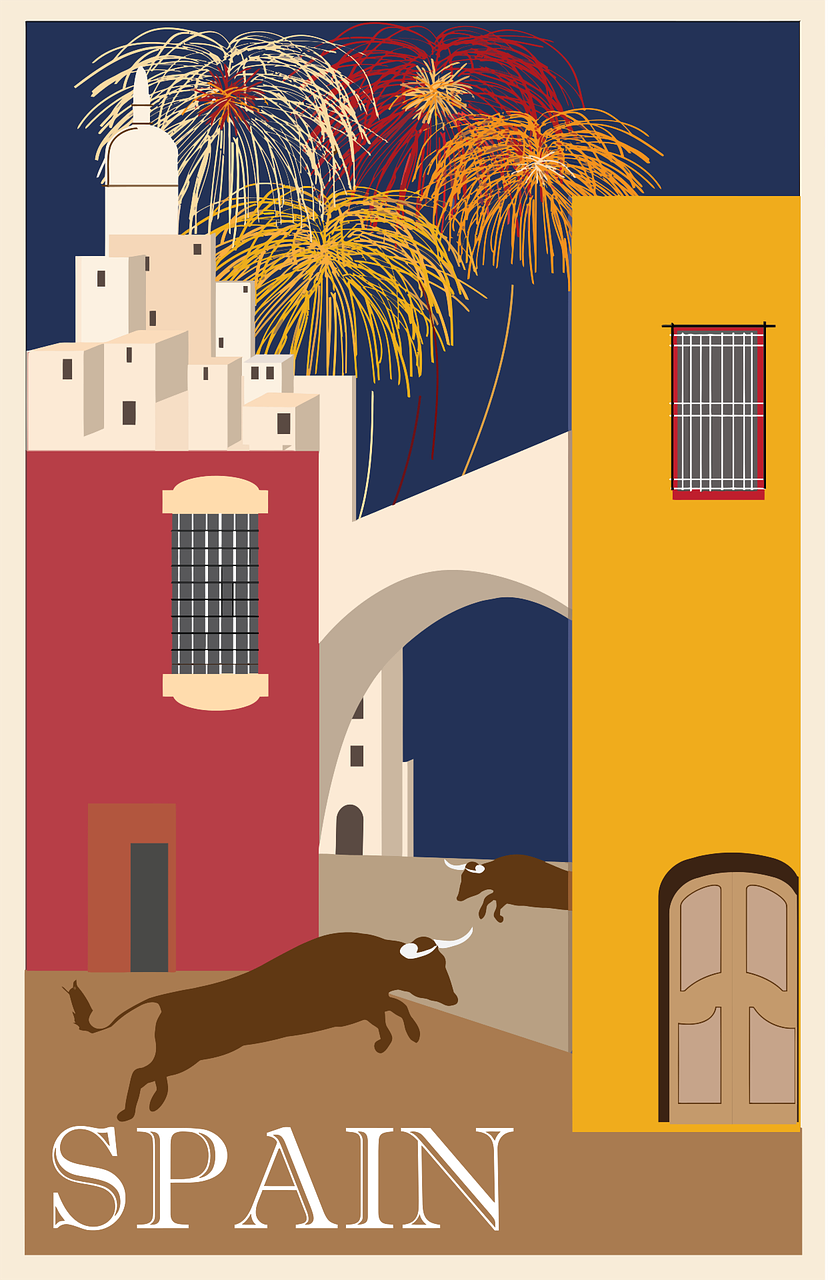 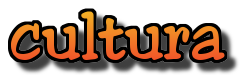 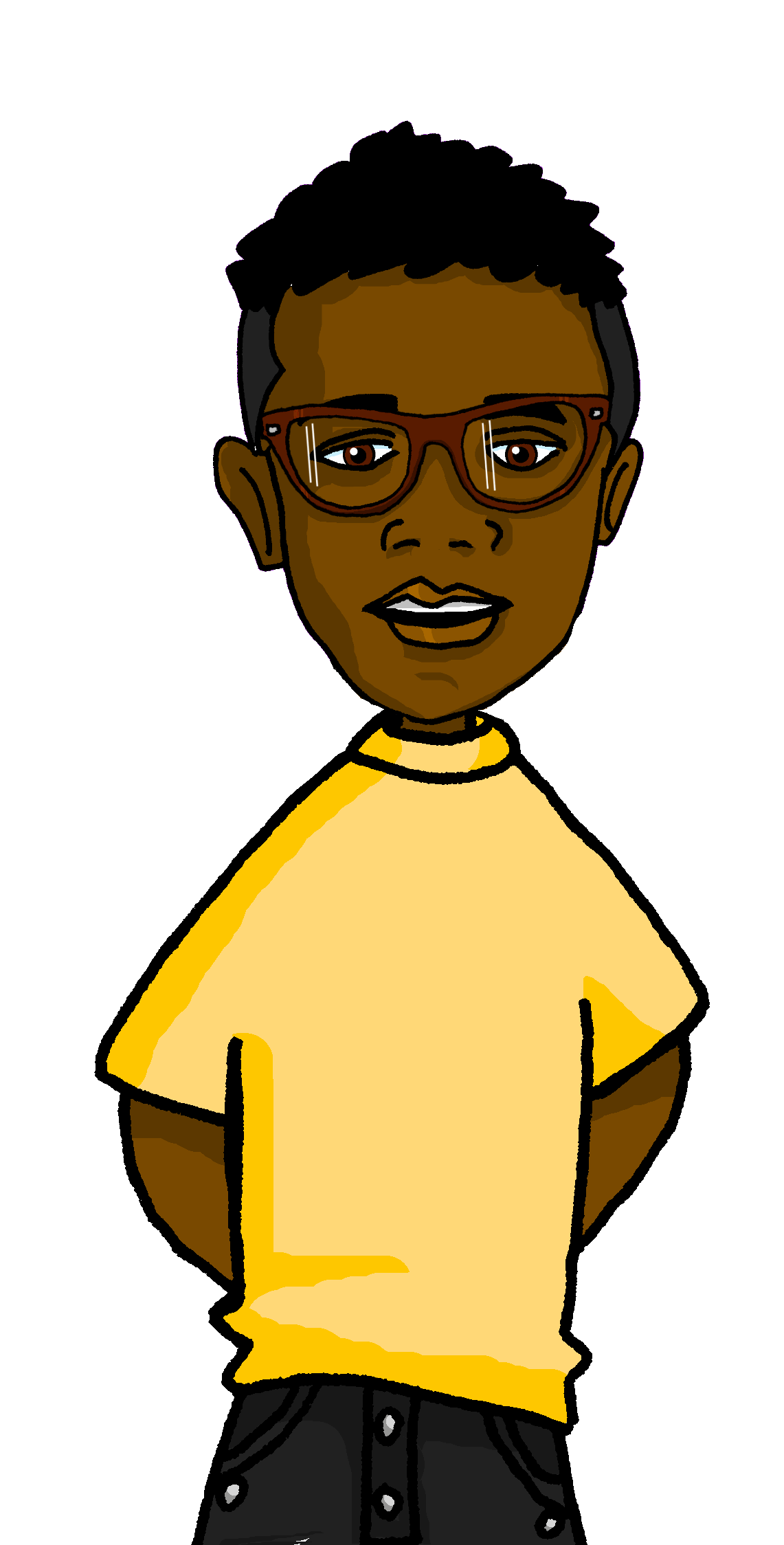 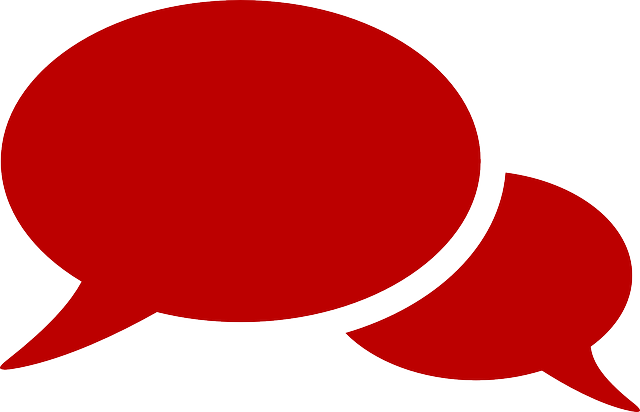 amarillo
Follow ups 1-5
[Speaker Notes: Artwork by Steve Clarke. All additional pictures selected are available under a Creative Commons license, no attribution required.

The frequency rankings for words that occur in this PowerPoint which have been previously introduced in the resources are given in the SOW (excel document) and in the resources that first introduced and formally re-visited those words. 

For any other words that occur incidentally in this PowerPoint, frequency rankings will be provided in the notes field wherever possible.

SSC: [revisit]
Vocabulary: hay  [haber 13]  cuántos [580] cuántas [580] 
Revisit 1: comer [347] hacer, hago, hace [26] responder (a) [464] actividad [344] bocadillo [>5000] ejercicio [1162] naranja [2924] ordenador [2624] 
Revisit 2: animal [322] cosa [69] instrumento [1042] papel [393]  raro [1005] nuevo [94] viejo [225] 

Glossed words:

las [1] escribir [198] trabajar [174] frase [1036]

Source: Davies, M. & Davies, K. (2018). A frequency dictionary of Spanish: Core vocabulary for learners (2nd ed.). Routledge: London]
Follow up 1:
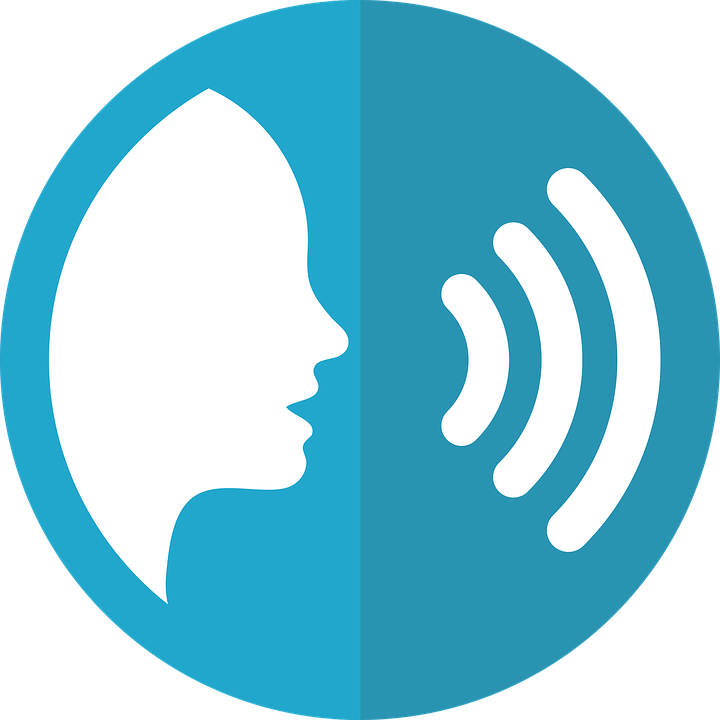 Turno 1: 	Persona A habla 🗣 
		Persona B marca 📝✅
Space is full of valuable words.
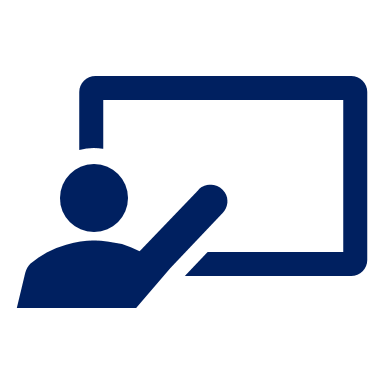 pronunciar
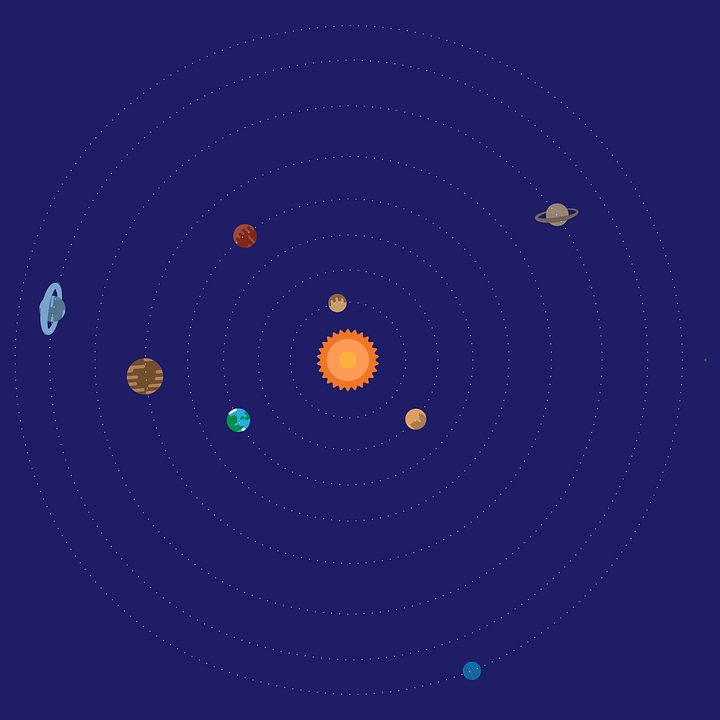 llamar
lobo
equipo
queso
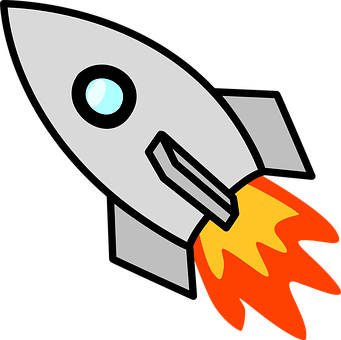 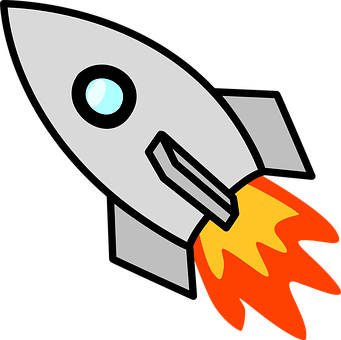 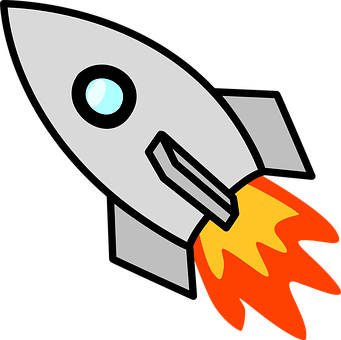 canguro
quince
galleta
llover
lago
[Speaker Notes: Timing: 5-7 minutes [3 slides]


Aim: To practise the pronunciation of Spanish words with the SSCs introduced in term 2. 

Procedure:
Pupils work in pairs to practise and recognise correct pronunciation.  
Divide the class in A & B before explaining the task. 
Click to bring instruction in Spanish. Pupil A reads the words aloud and pupil B checks their pronunciation. There are 9 words in total. 
NB. There is a handout at the end of the presentation of pupils can simply write 1-9 in their books and tick or cross. 
Click to make the spaceship appear. Pupil A pronounces the words. 
Pupil B turns their back to the board. Listens and ticks the words pronounced correctly. 
Move to next slide for Persona B’s turn. 
Pupil A turns their back to the board. Listens and ticks the words pronounced correctly. 
Move to slide 4 to show the value of each word. Pupils can compare their results and another round can be played with the same words or swapping A/B.


llamar [122] llama [3059] collar [4362] llover [2134] camello [>5000] equipo [373] lobo [3816] paloma [3182] paquete [2325] queso [3187] quince [1215] raqueta [>5000] galleta [>5000] lago [2151] ganar [295] galleta [>5000] canguro

Source: Davies, M. & Davies, K. (2018). A frequency dictionary of Spanish: Core vocabulary for learners (2nd ed.). Routledge: London]
Follow up 1:
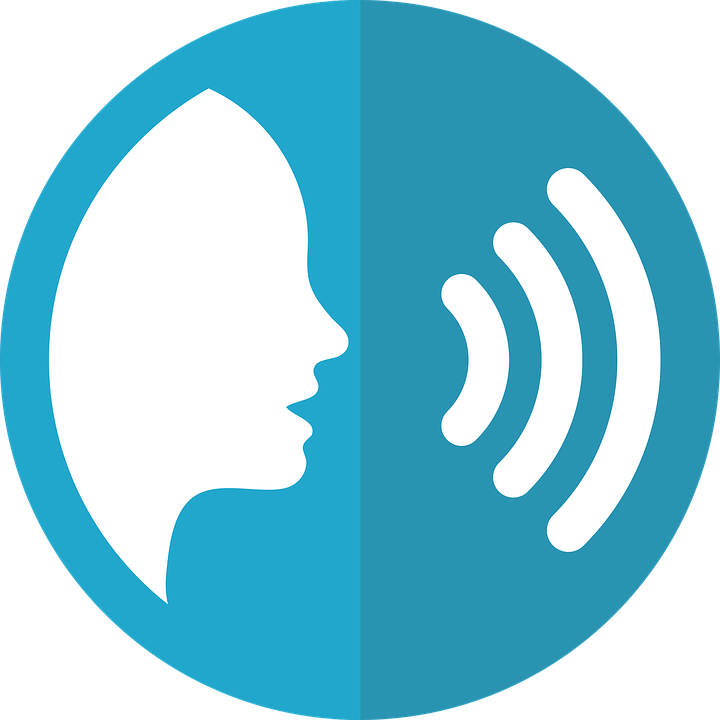 Turno 2: 	Persona B habla 🗣 
		Persona A marca 📝✅
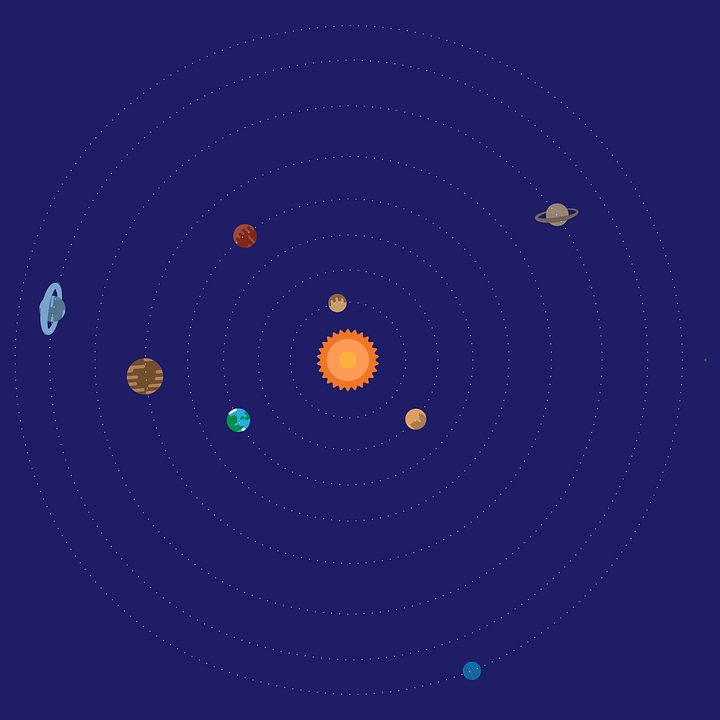 camello
paquete
paloma
llama
ganar
gusano
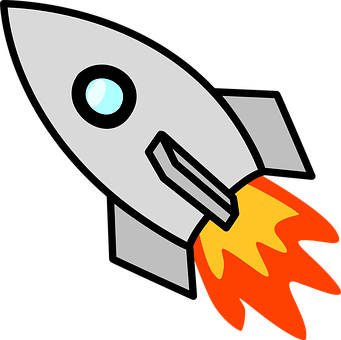 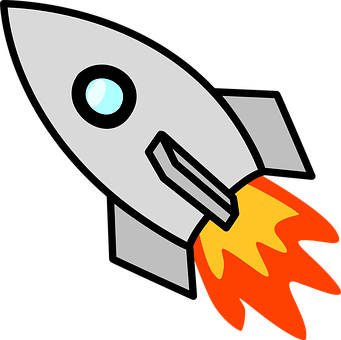 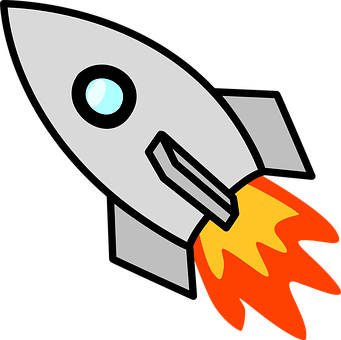 raqueta
aquí
lago
[Speaker Notes: Timing: 5-7 minutes [3 slides]

Aim: To practise the pronunciation of Spanish words with the SSCs introduced in term 2. 

Procedure:
Pupils work in pairs to practise and recognise correct pronunciation.  
Divide the class in A & B before explaining the task. 
Click to bring instruction in Spanish. Pupil A reads the words aloud and pupil B checks their pronunciation. There are 9 words in total. 
NB. There is a handout at the end of the presentation of pupils can simply write 1-9 in their books and tick or cross. 
Click to make the spaceship appear. Pupil A pronounces the words. 
Pupil B turns their back to the board. Listens and ticks the words pronounced correctly. 
Move to next slide for Persona B’s turn. 
Pupil A turns their back to the board. Listens and ticks the words pronounced correctly. 
Move to slide 4 to show the value of each word. Pupils can compare their results and another round can be played with the same words or swapping A/B.

llamar [122] llama [3059] collar [4362] llover [2134] camello [>5000] equipo [373] lobo [3816] paloma [3182] paquete [2325] queso [3187] quince [1215] raqueta [>5000] galleta [>5000] lago [2151] ganar [295] galleta [>5000] canguro

Source: Davies, M. & Davies, K. (2018). A frequency dictionary of Spanish: Core vocabulary for learners (2nd ed.). Routledge: London]
Follow up 1:
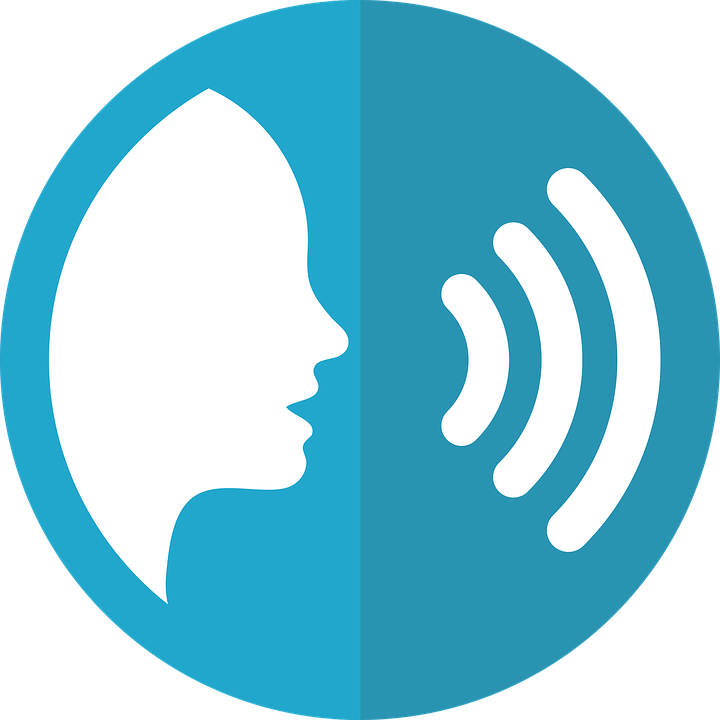 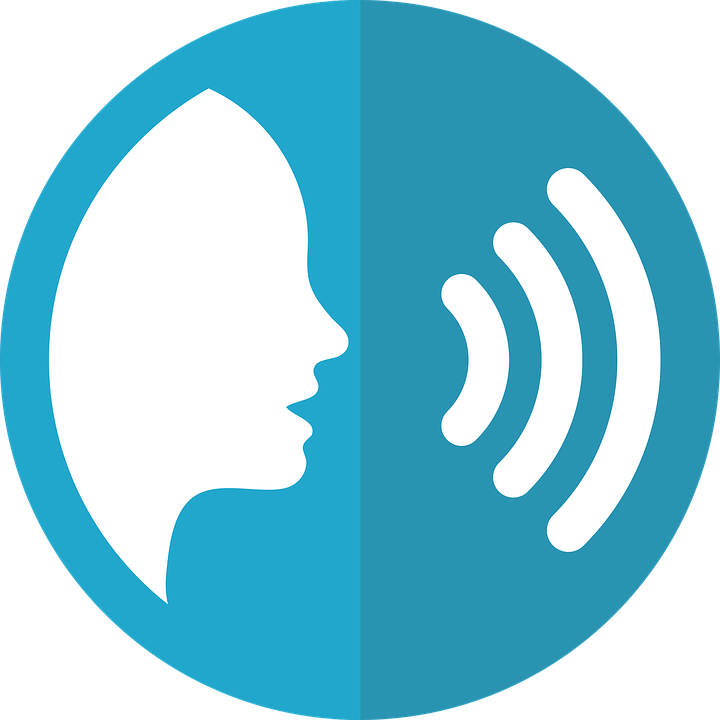 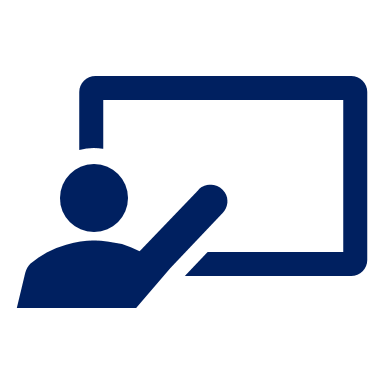 How much are your words worth?
pronunciar
Persona A
Persona B
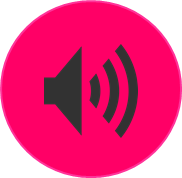 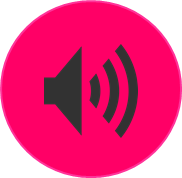 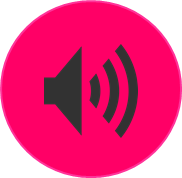 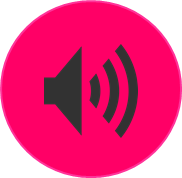 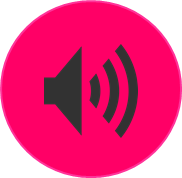 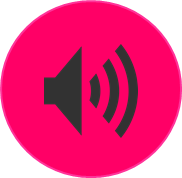 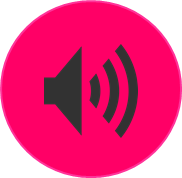 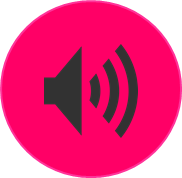 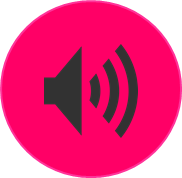 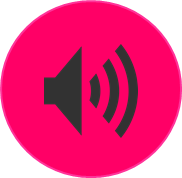 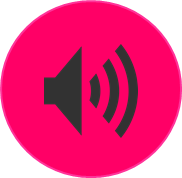 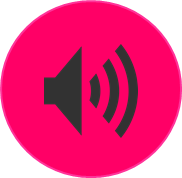 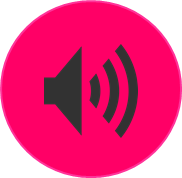 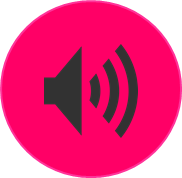 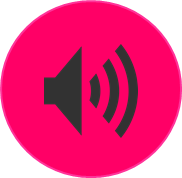 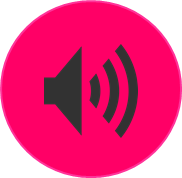 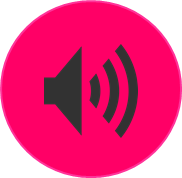 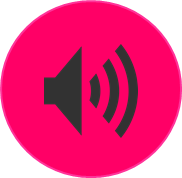 [Speaker Notes: Timing: 5-7 minutes [4 slides]

Aim: To practise the pronunciation of Spanish words with the SSCs introduced in term 2. 

Procedure:
Pupils can compare their results and another round can be played with the same words or swapping A/B.
If desired, teachers can click on the audio buttons to check pronunciation.

Frequency of unknown words and cognates:
llamar [122] llama [3059] collar [4362] llover [2134] camello [>5000] equipo [373] lobo [3816] paloma [3182] paquete [2325] queso [3187] quince [1215] raqueta [>5000] galleta [>5000] lago [2151] ganar [295] galleta [>5000] canguro

Source: Davies, M. & Davies, K. (2018). A frequency dictionary of Spanish: Core vocabulary for learners (2nd ed.). Routledge: London]
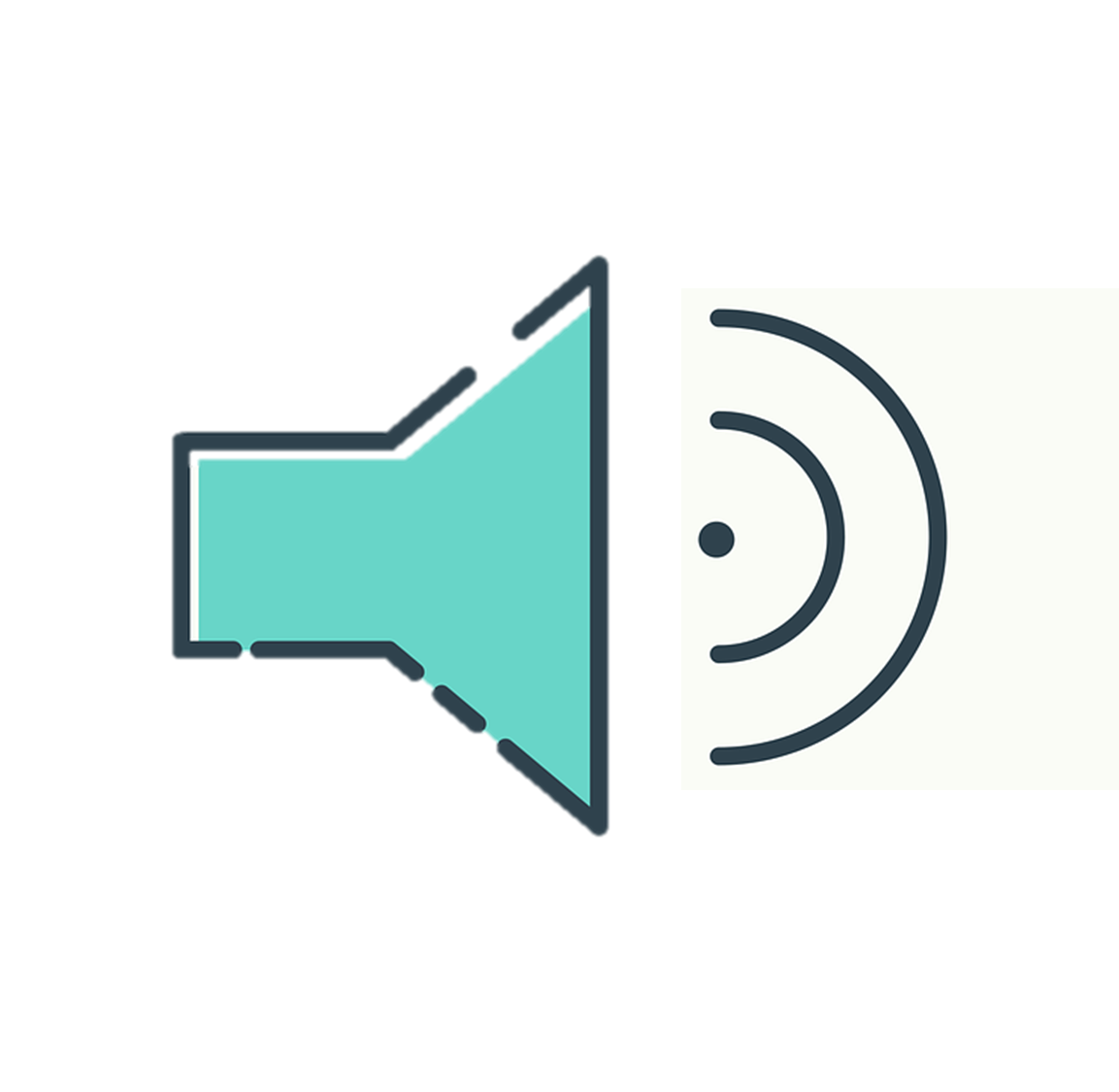 Follow up 2:
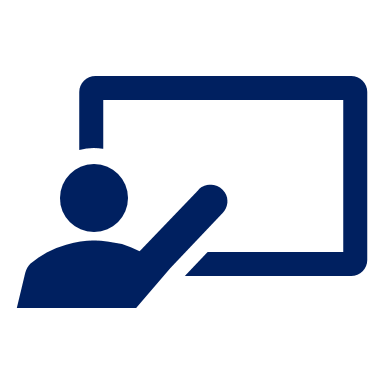 escuchar
Escucha y escribe en inglés 📝.
E
There are
three
1
a
There is
2
five
There are
3
There are
some
4
There are
five
[Speaker Notes: Timing: 5 minutes 

Aim: to aural comprehension of hay, indefinite article & previously introduced vocabulary. 

Procedure:

Transcript
[E] Hay tres ordenadores.
[1] Hay una plaza grande.
[2] Hay cinco parques.
[3] Hay unas bicis.
[4] Hay cinco habitaciones.]
Follow up 3:
Max manda* mensajes a Quique ✉.
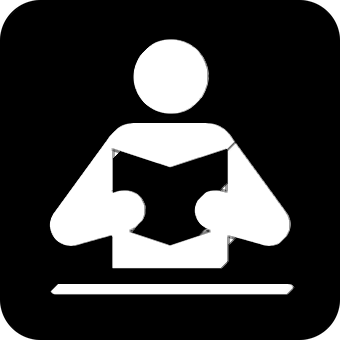 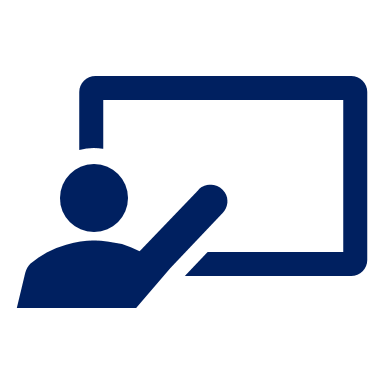 Lee las frases*. ¿Qué palabra es?
leer
3
E
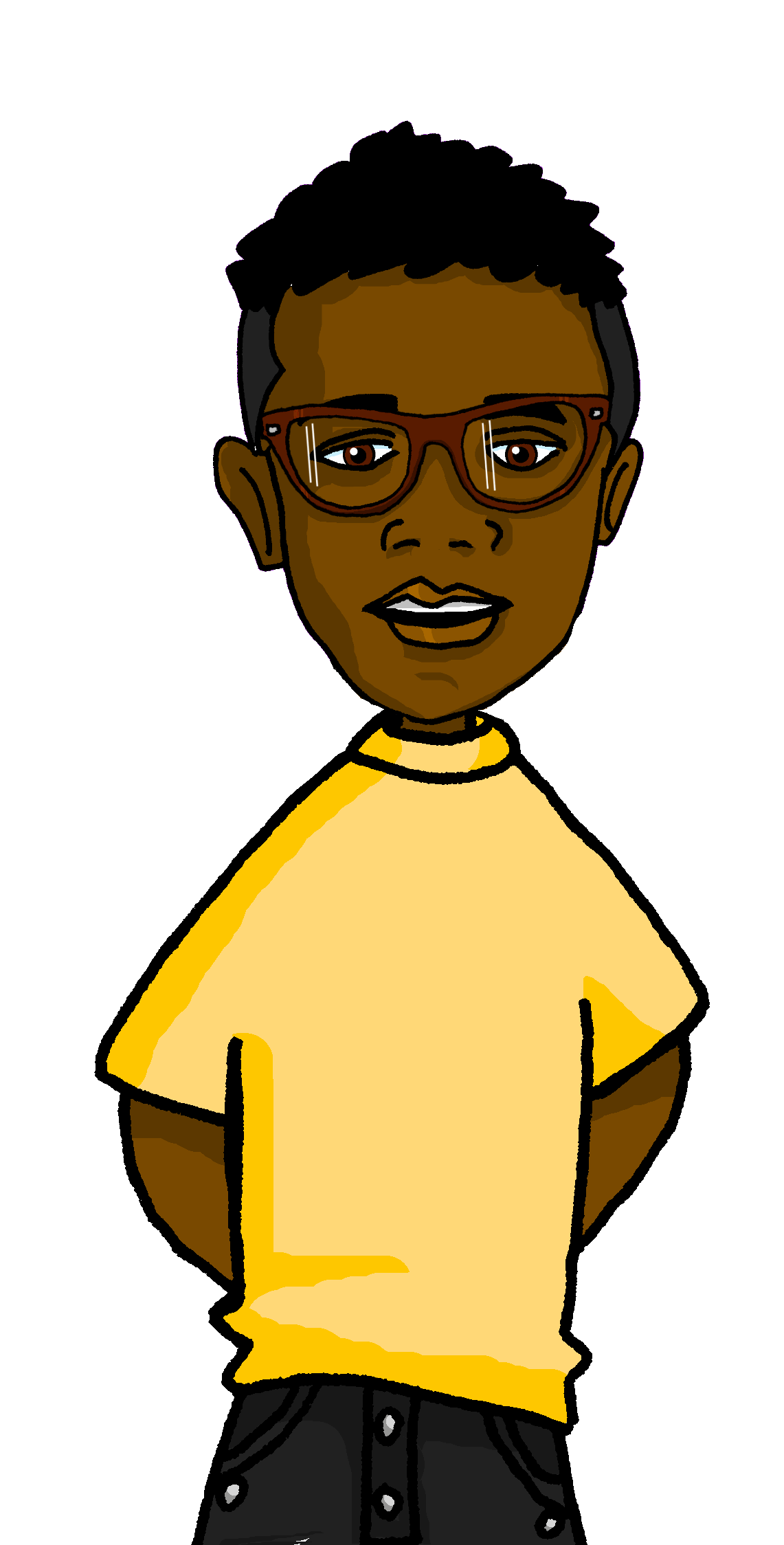 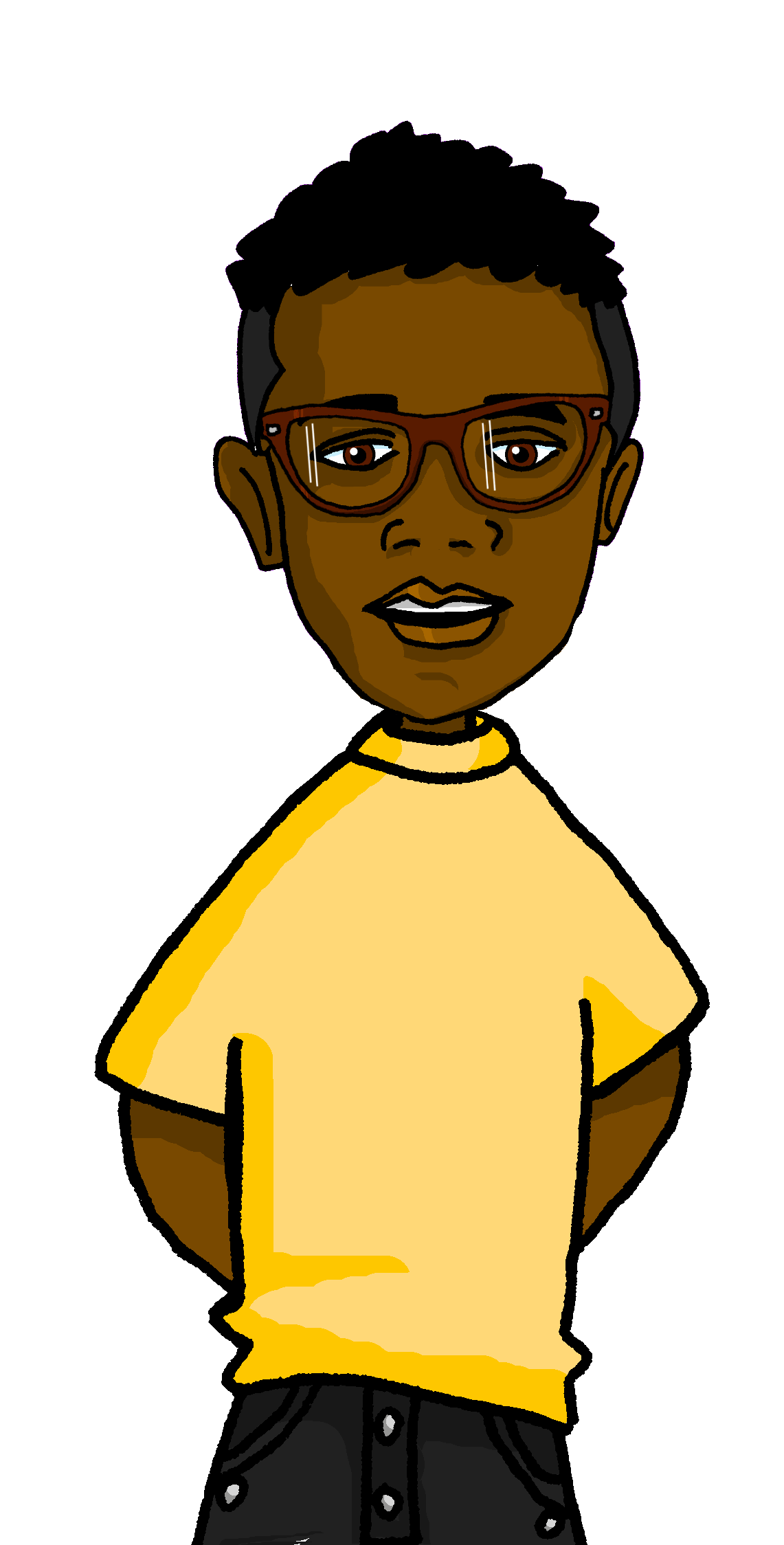 Marca ✅.
¿Cuántas
¿Cuántos estadios hay en Lugo?
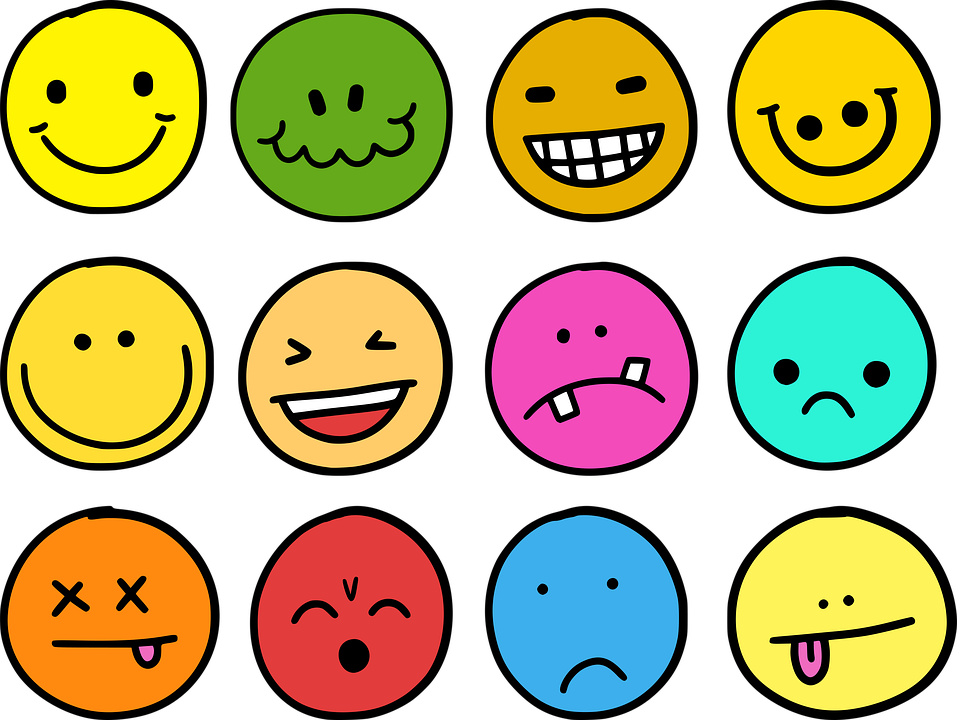 E
ciudades hay en España?
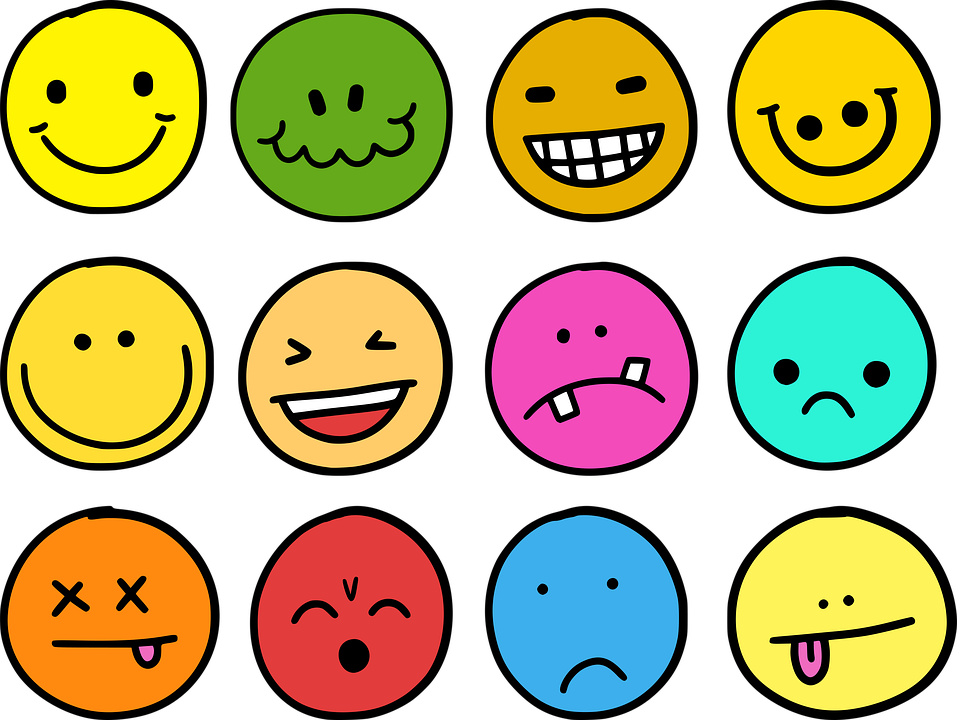 Max
Max
Max
Max
Max
Max
1
2
4
1
E
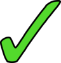 Hay
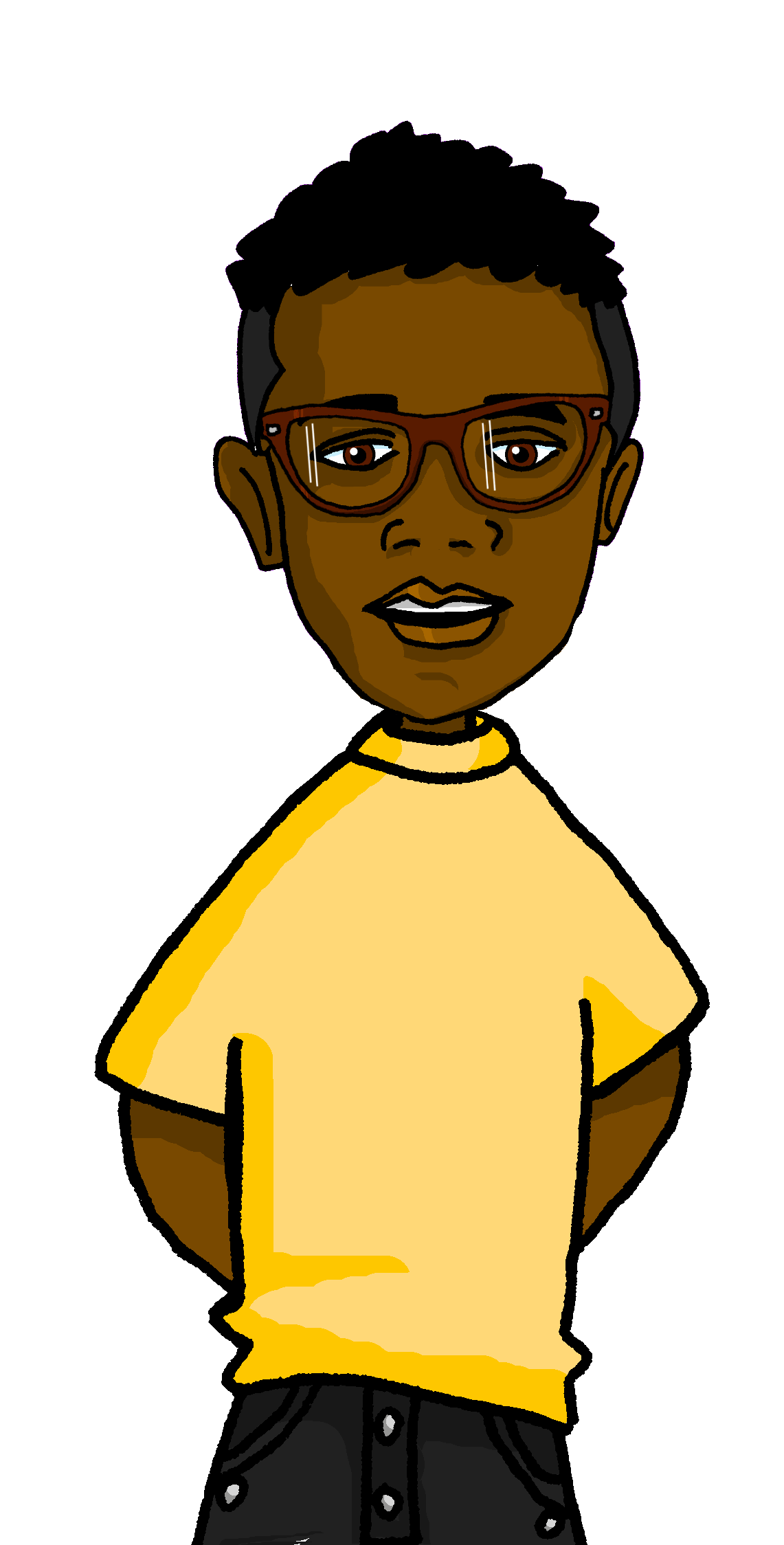 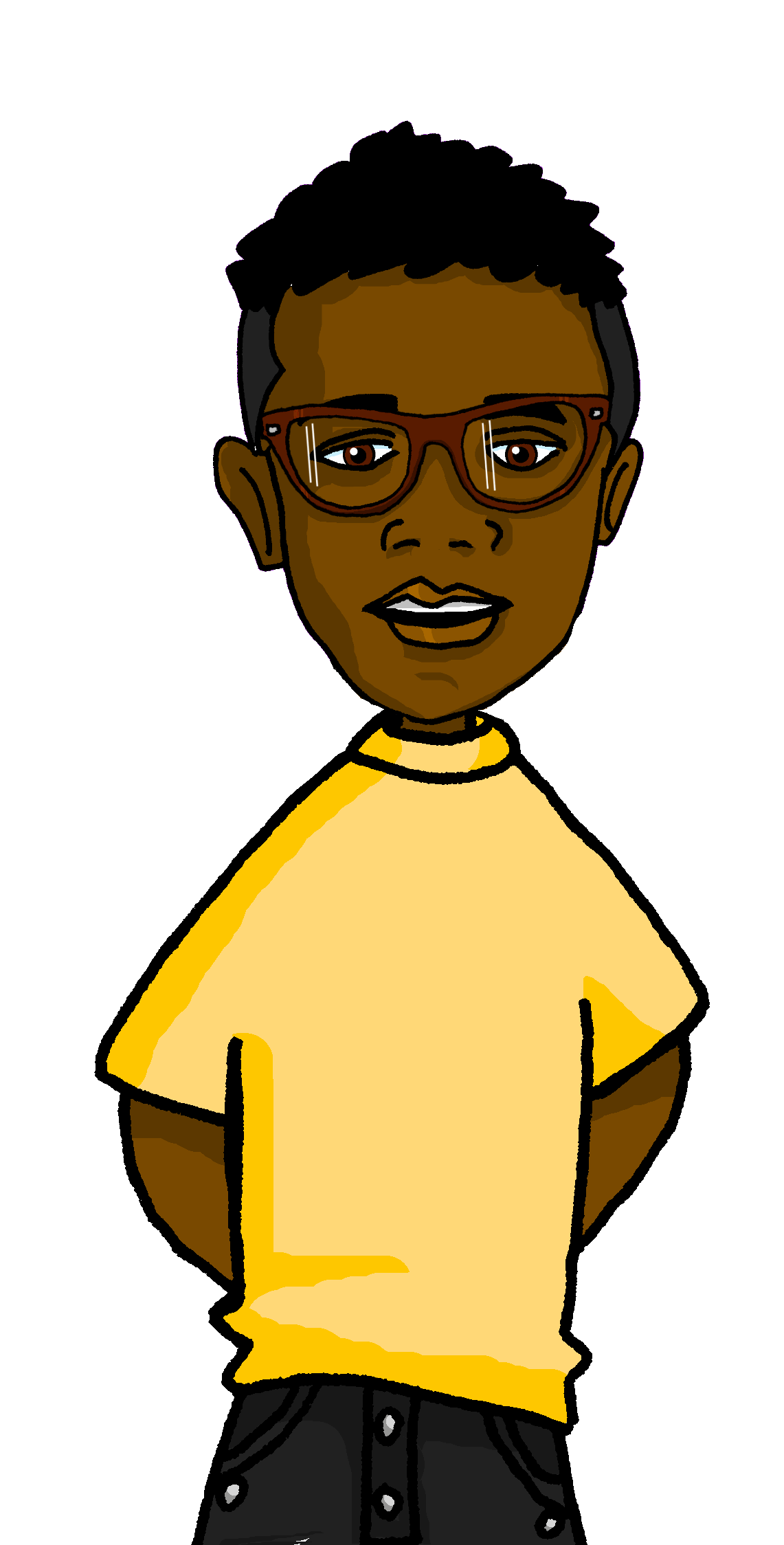 ¿Cuántas iglesias hay en la ciudad?
3
unos museos.
1
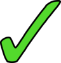 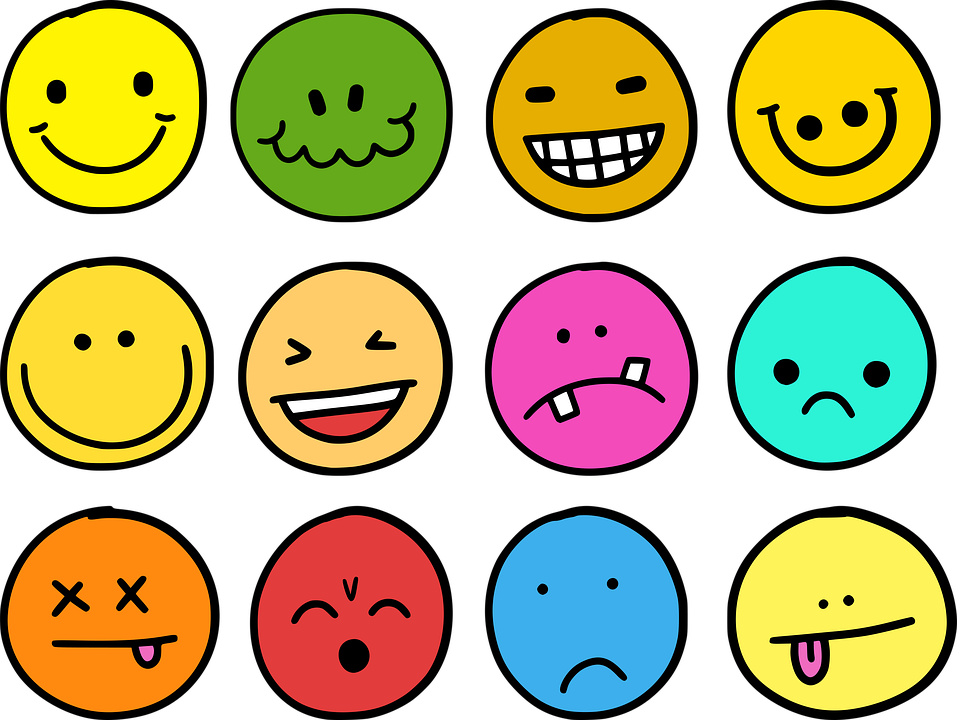 4
3
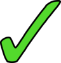 5
5
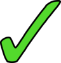 5
2
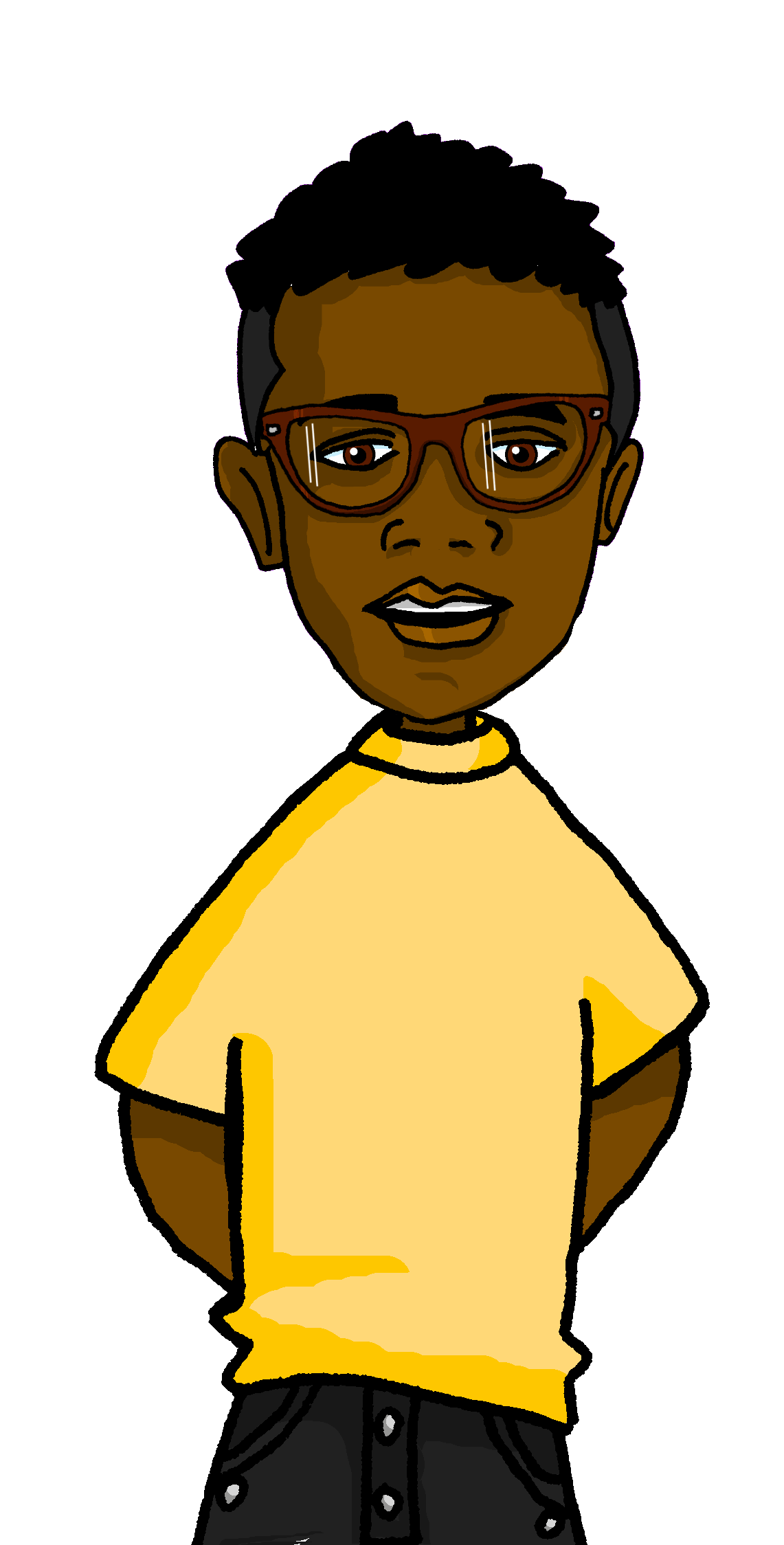 Hay
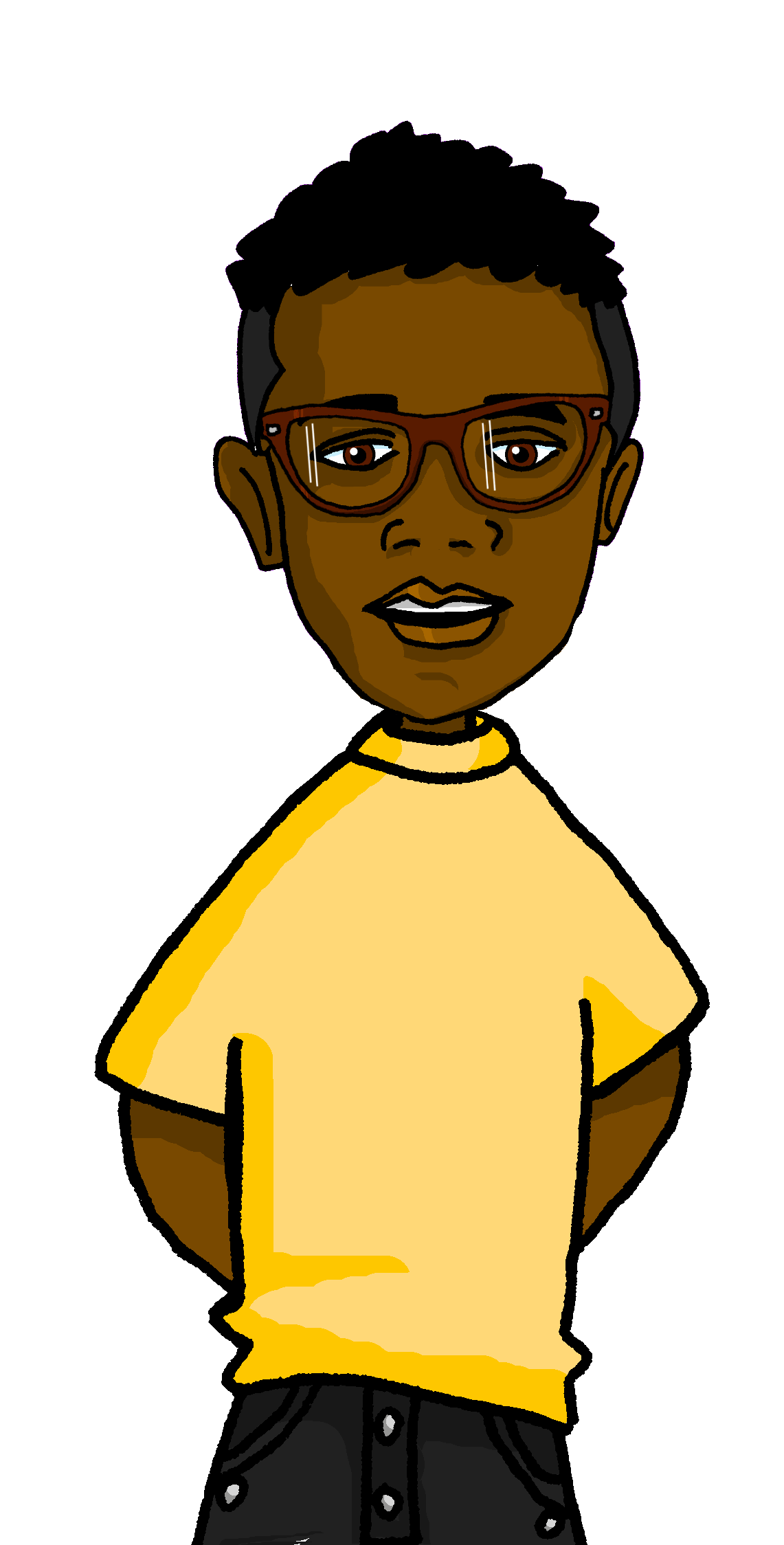 ¿Cuántos parques hay?
una bicicleta en casa.
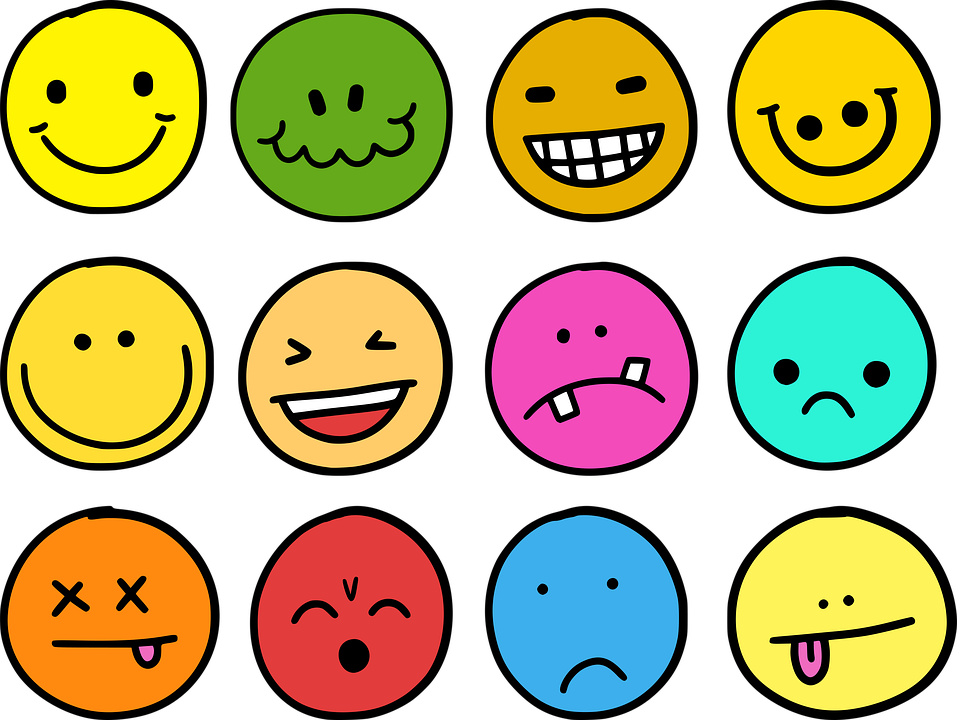 mandar = to send, sending
las = the (f., pl.)| (la) frase = sentence
[Speaker Notes: Timing: 10 minutes (slide 1/2)

Aim: to consolidate the agreement of the question word forms ‘cuántos’ & ‘cuántas’; to practise written comprehension of hay.

Procedure:
Read the title & click to explain the context of the task. 
Click to bring further instructions in Spanish. For this part, pupils are only looking at E, 1, 3 and 5. 
Do [E] with them to model the task and draw their attention to the nouns (estuadios – masculine and singular). It is cuántos or cuántas?
Complete 1, 3 and 5.  
Click through the animations to bring up answers.  If desired, click on the numbered buttons to hear sentence audio.

NB. Next slides focuses on meaning and correct translation of hay. 

Unknown words and/or cognates:
las [1] mandar [588] frase [1036]
Source: Davies, M. & Davies, K. (2018). A frequency dictionary of Spanish: Core vocabulary for learners (2nd ed.). Routledge: London]
Follow up 3:
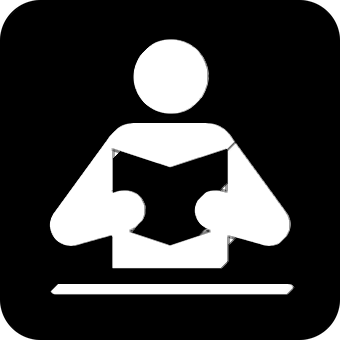 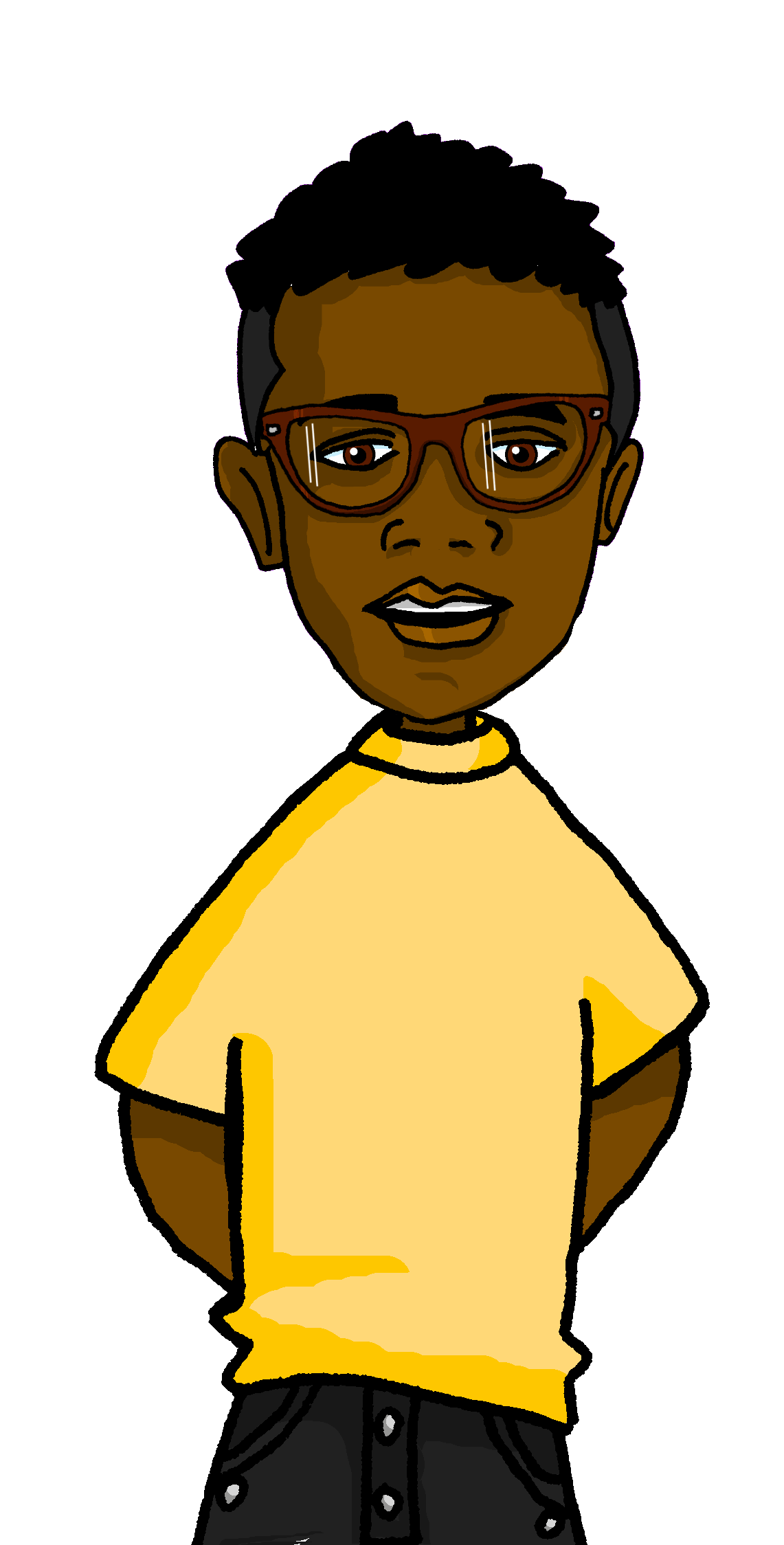 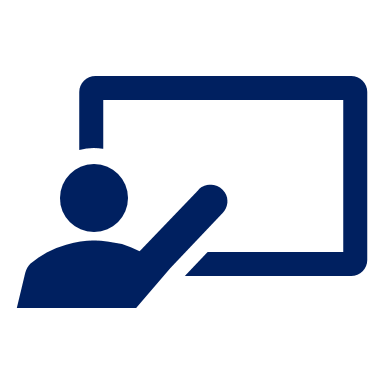 Lee las frases* y escribe* en inglés.
leer
any
ow
tadiums
are
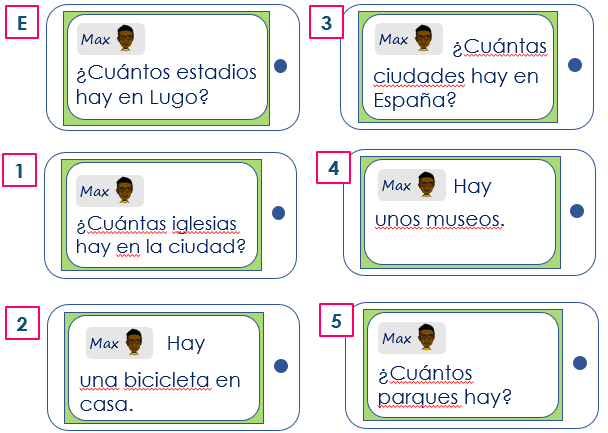 E
hurches
any
are
ow
1
city
n
2
icycle
is
a
ities
any
ow
are
3
n
Spain
some
4
are
useums
5
any
ow
arks
are
las = the (f., pl.)| (la) frase = sentence
ecribe = write
[Speaker Notes: [2/2]
Procedure:
Clarify the instruction. 
Pupils use the hints on the right-hand side of the slide to translate sentences E-5.

Unknown words and/or cognates:
las [1] escribir [198] frase [1036]
Source: Davies, M. & Davies, K. (2018). A frequency dictionary of Spanish: Core vocabulary for learners (2nd ed.). Routledge: London]
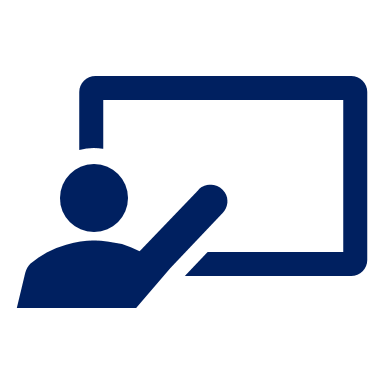 Follow up 4:
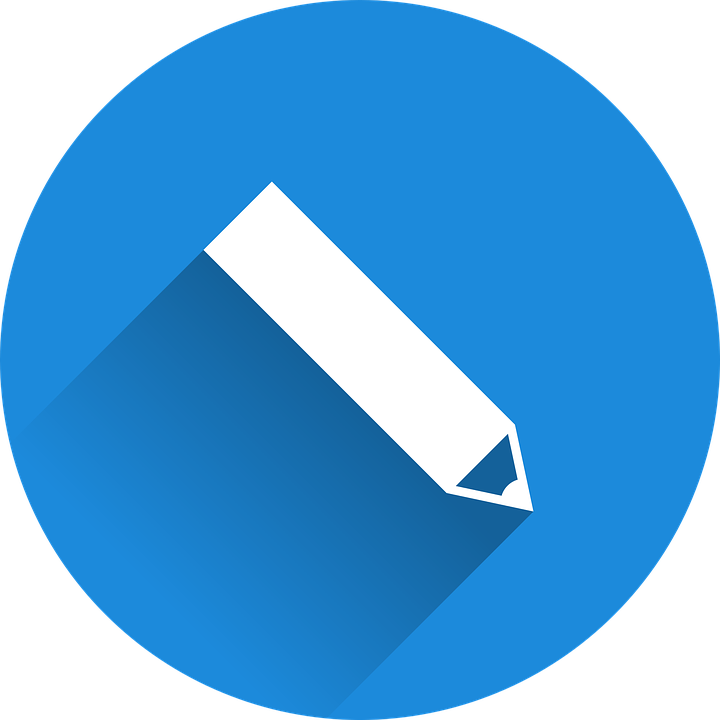 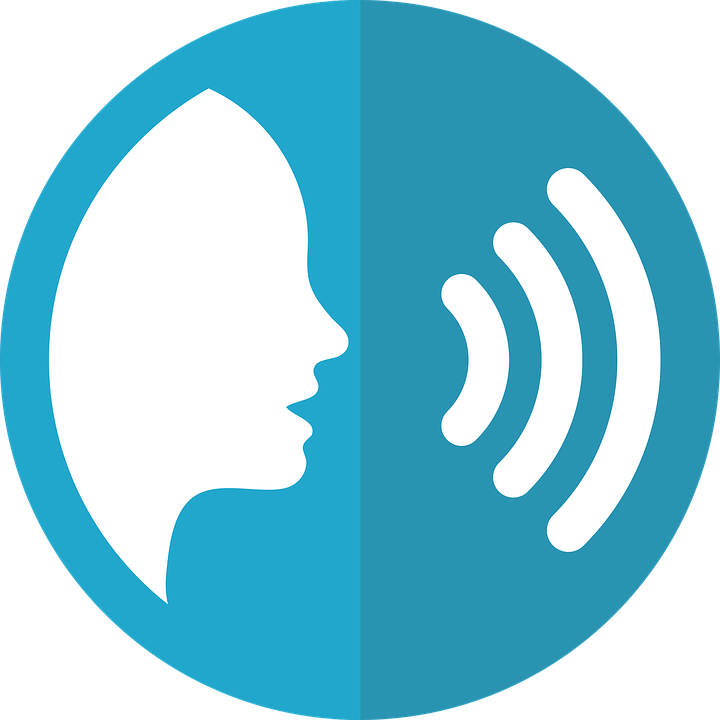 [1/6]
Trabaja* en grupos de 3.
escribir
hablar
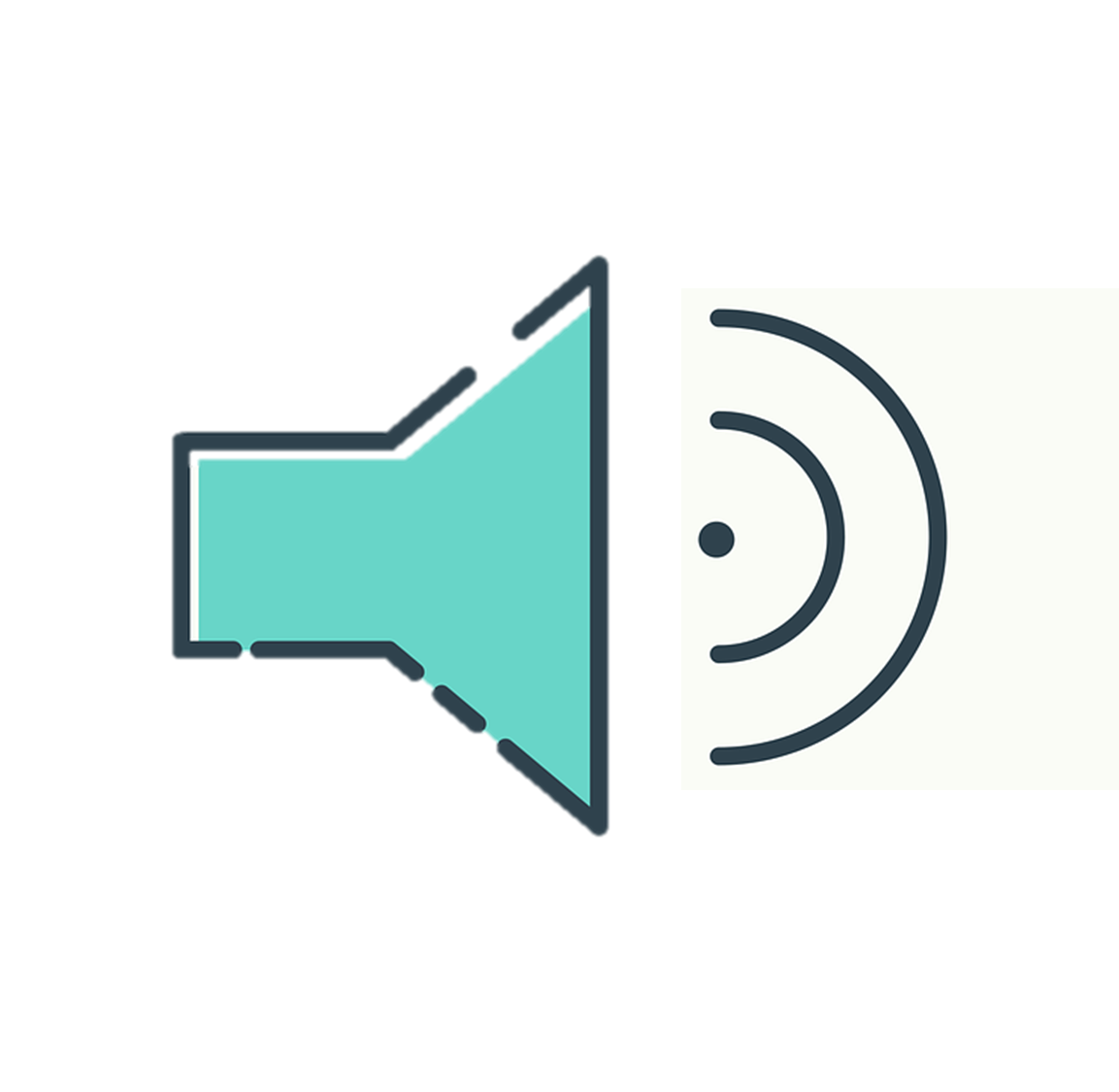 ¿Qué hay?
There are three instruments in class.
escuchar
Hay  tres instrumentos en  clase
trabajar = to work
[Speaker Notes: Timing: 5 minutes

Aim: to brings together all the revision from the lesson into a final production activity. 

Procedure:
1. Teachers could use this slide to model the requirements of the task. Start by organizing pupils in groups of 3 and telling them whether they are A B or C as this will be important when modelling the task.
2. Here students work in groups of three. The person writing starts the dialogue off by asking the question in the speech bubble. 
3. The other two people speaking take it in turns to say alternate words of the answer in Spanish. Sentences are then compared at the end as a whole class or after each item, if preferred.
4. The words for this example’s answers are revealed by clicking on each box.5. Click on the English sentence to hear the full response in Spanish, if and when required.
6. Suggested order: 

1: Persons B&C speak (B says the first word of the response), and person A writes down the Spanish.
2: Person A&C speak (A says the first word of the response), and person B writes down the Spanish.
3: Person A&B speak (B says the first word of the response), and person C writes down the Spanish.
4: Persons B&C speak (B says the first word of the response), and person A writes down the Spanish.
5: Person A&C speak (A says the first word of the response), and person B writes down the Spanish.
6: Person A&B speak (B says the first word of the response), and person C writes down the Spanish

(Teachers can be less prescriptive if students can work out for themselves how to take turns!)

Transcript:Qué hay?Hay tres instrumentos en clase.

Notes:
The person writing cannot interrupt if s/he spots a mistake. However, teachers should allow one minute for reflection on the sentences as a group of three, before the answers are revealed. Teachers could consider asking students to undertake the speaking without reference to their exercise books/vocab books and then in the reflection time allowing access to reference materials to allow for successful edits.

Frequency of unknown words.
trabajar [174]]
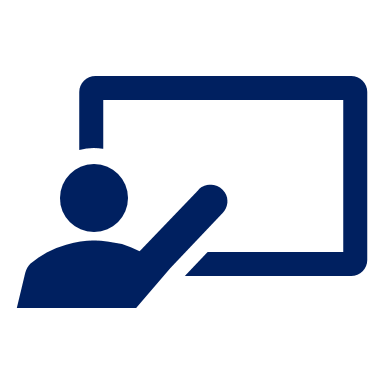 Follow up 4:
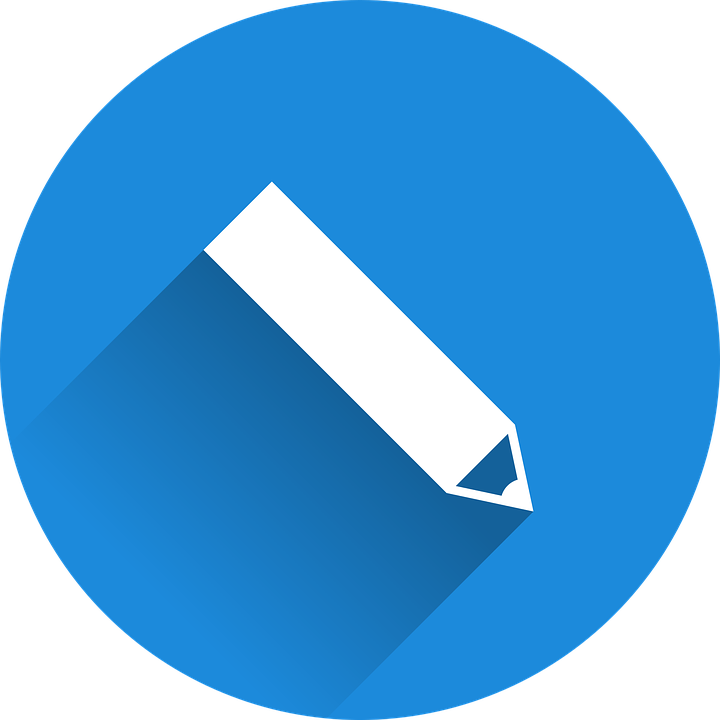 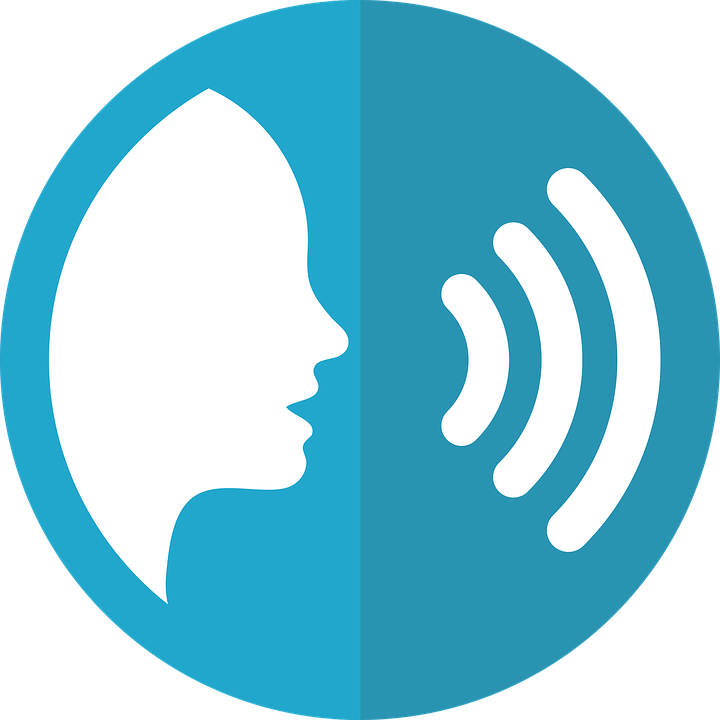 [2/6]
Trabaja* en grupos de 3.
escribir
hablar
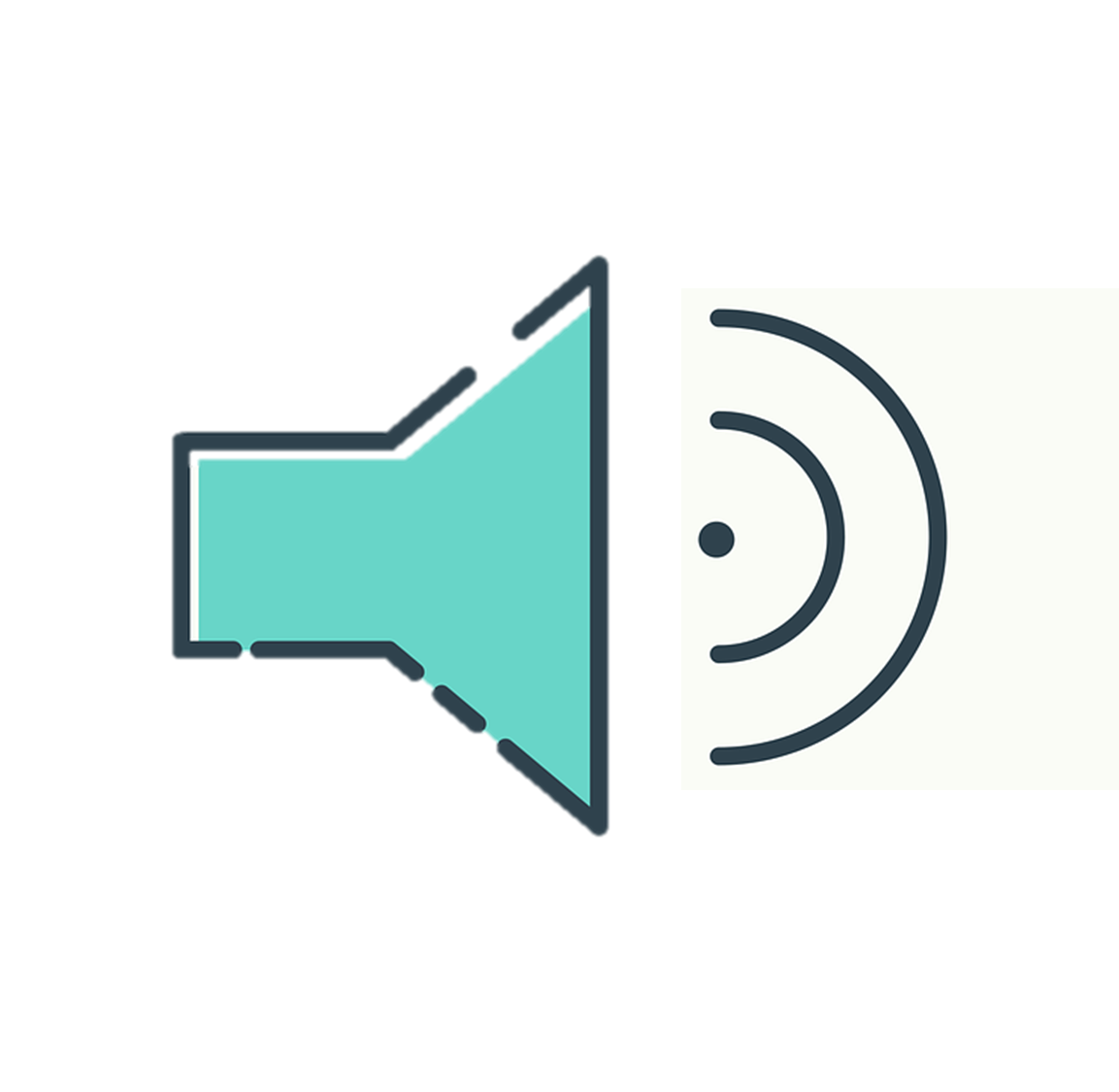 ¿Qué hay?
There is an new square.
escuchar
⚠ Remember: the adjectives comes after the noun.
Hay una plaza nueva.
trabaja = work
[Speaker Notes: [2/6]
Transcript:Qué hay?Hay una plaza nueva.]
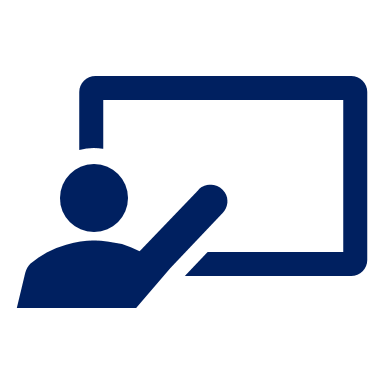 Follow up 4:
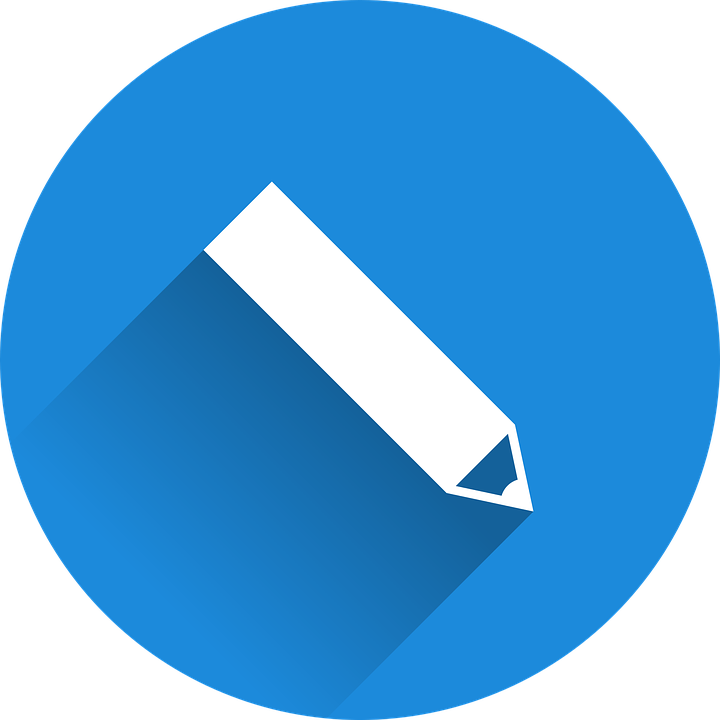 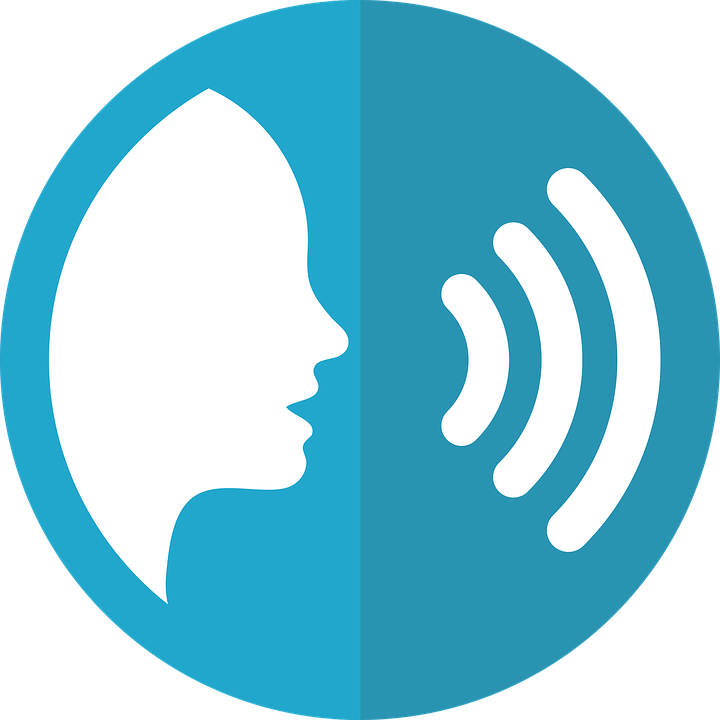 [3/6]
Trabaja* en grupos de 3.
escribir
hablar
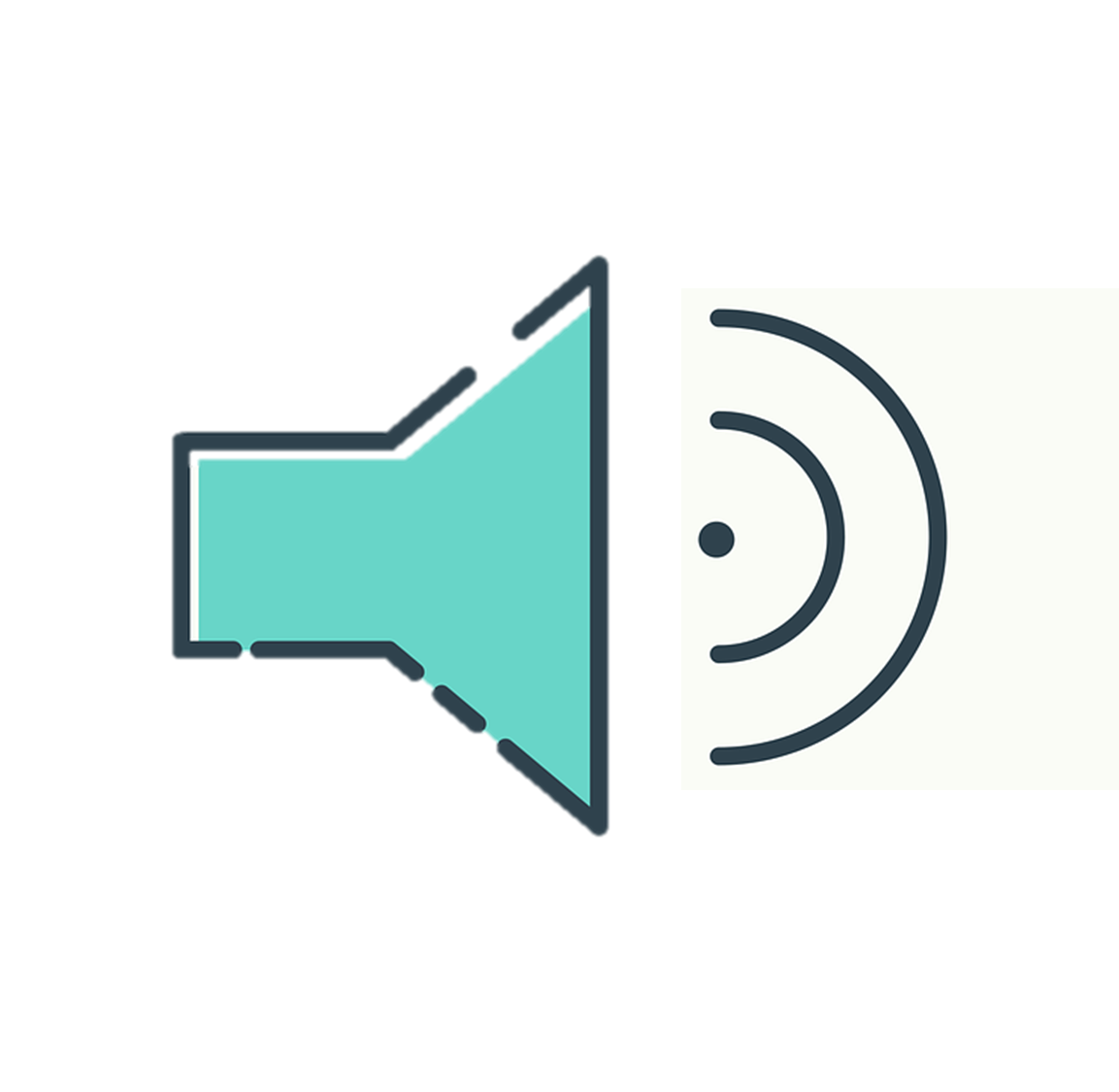 ¿Qué hay?
There are some stadiums.
escuchar
Hay  unos estadios.
trabaja = work
[Speaker Notes: [3/6]]
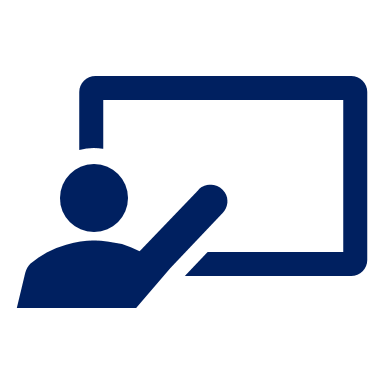 Follow up 4:
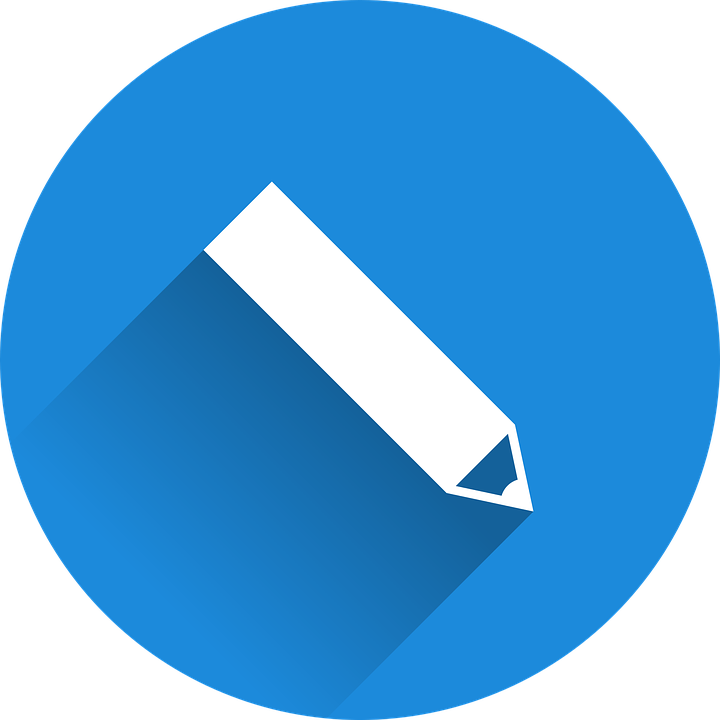 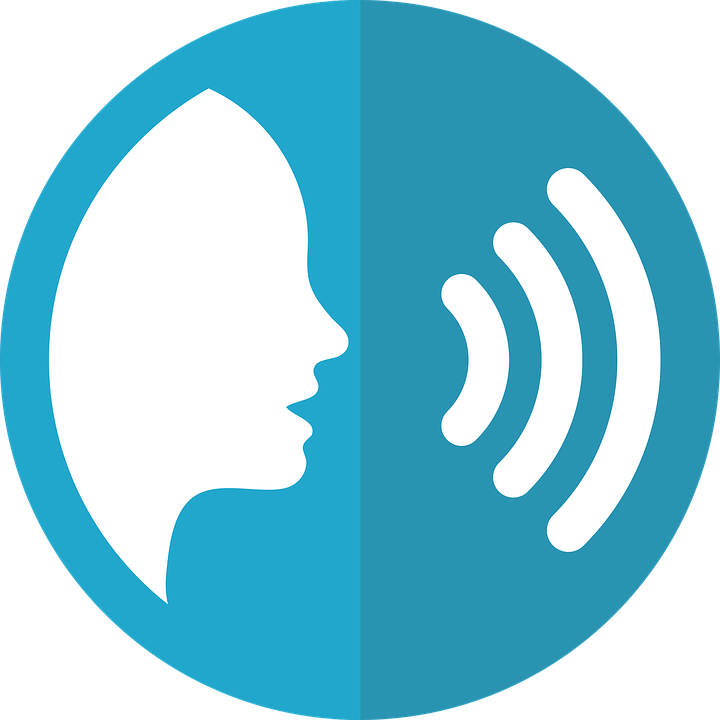 [4/6]
Trabaja* en grupos de 3.
escribir
hablar
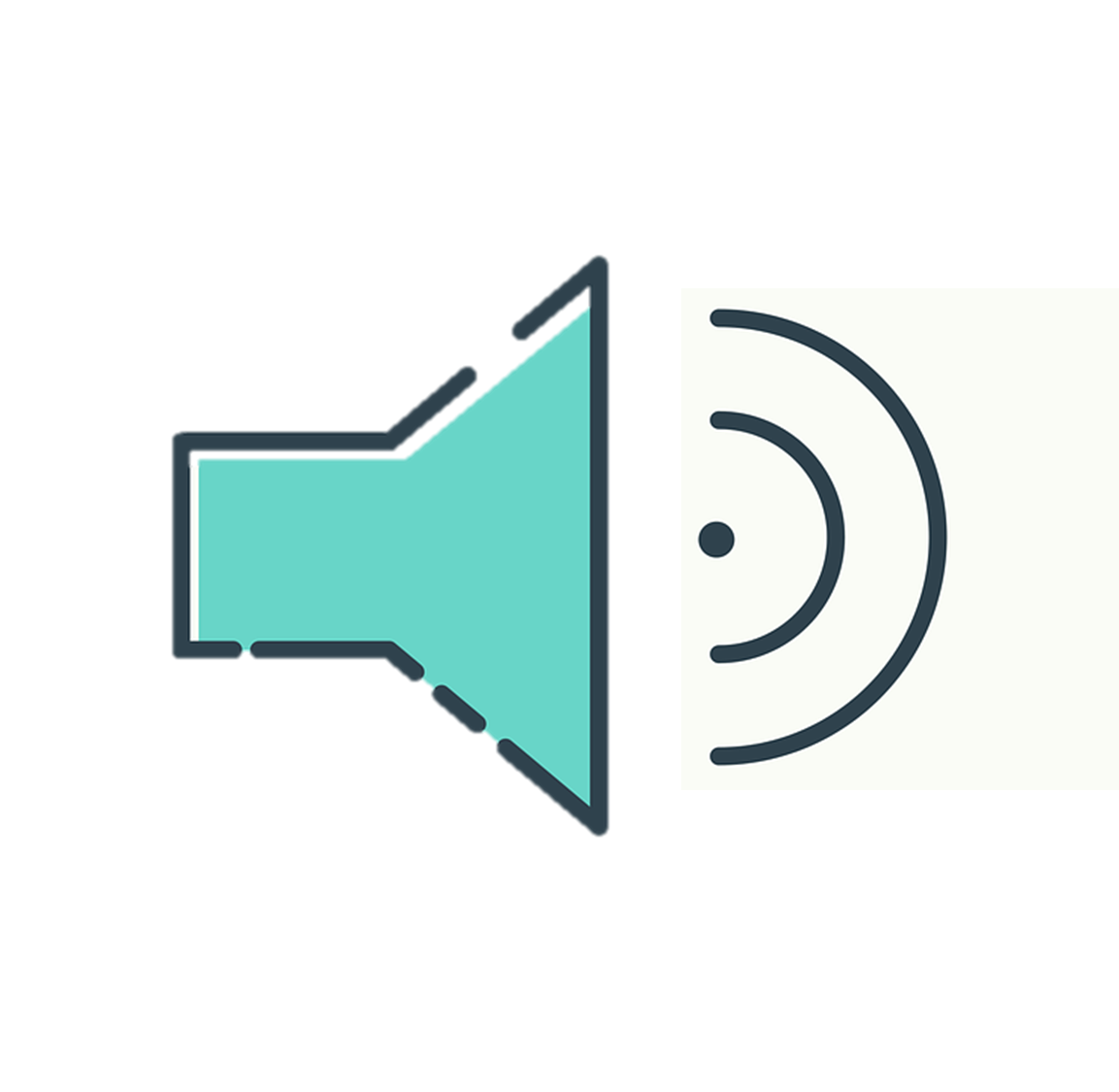 ¿Bocadillos?
How many sandwiches are there in the bag?
escuchar
¿Cuántos  bocadillos  hay  en  la   bolsa?
trabaja = work
[Speaker Notes: Note: here we want pupils to practise asking ‘how many?’ questions so the initial question can only prompt with the target word e.g., Sandwiches? Having the English question prompt in full should make the task clear to pupils, however.

[4/6]
Transcript:¿Bocadillos?¿Cuántos bocadillos hay en la bolsa?]
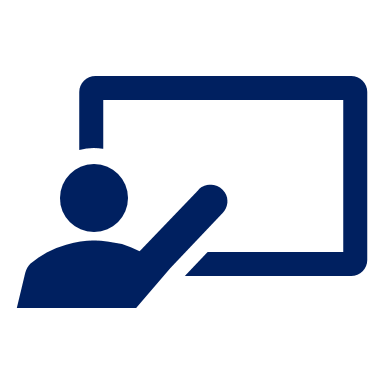 Follow up 4:
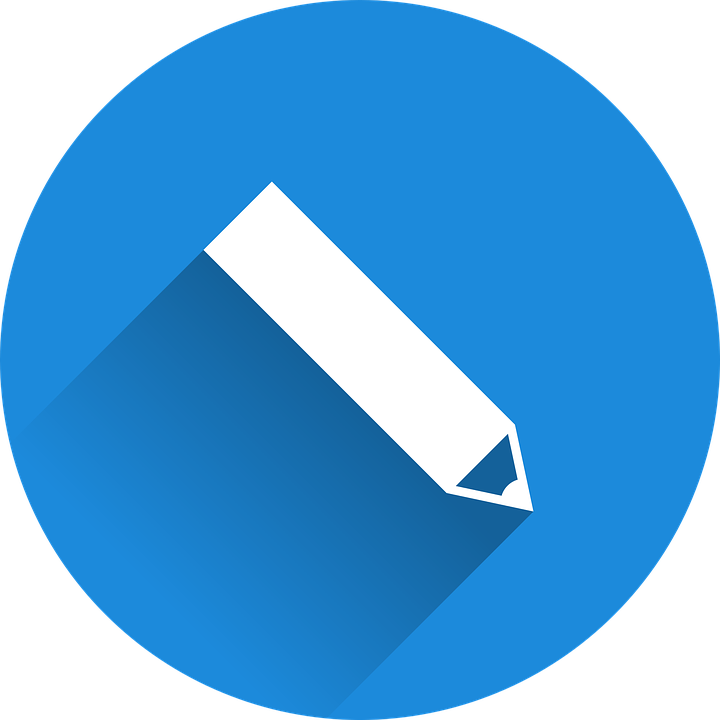 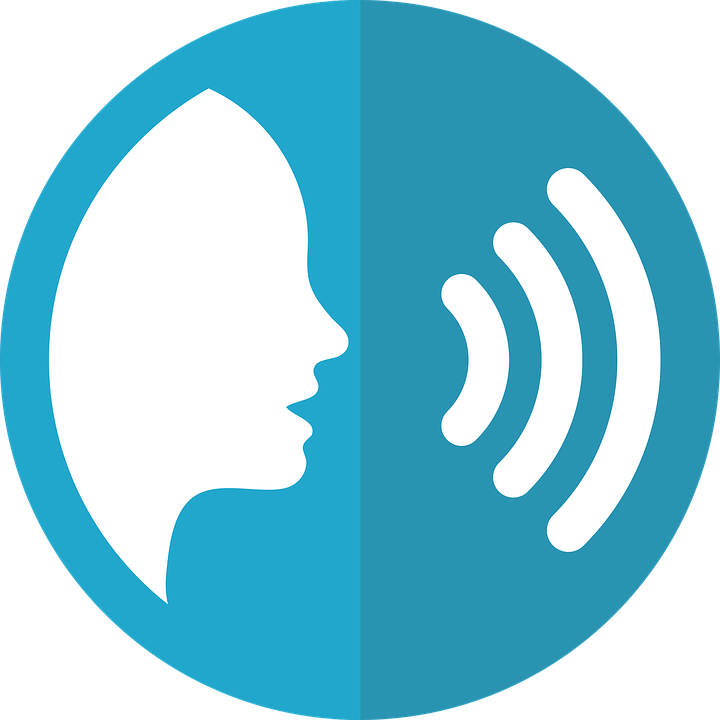 [5/6]
Trabaja* en grupos de 3.
escribir
hablar
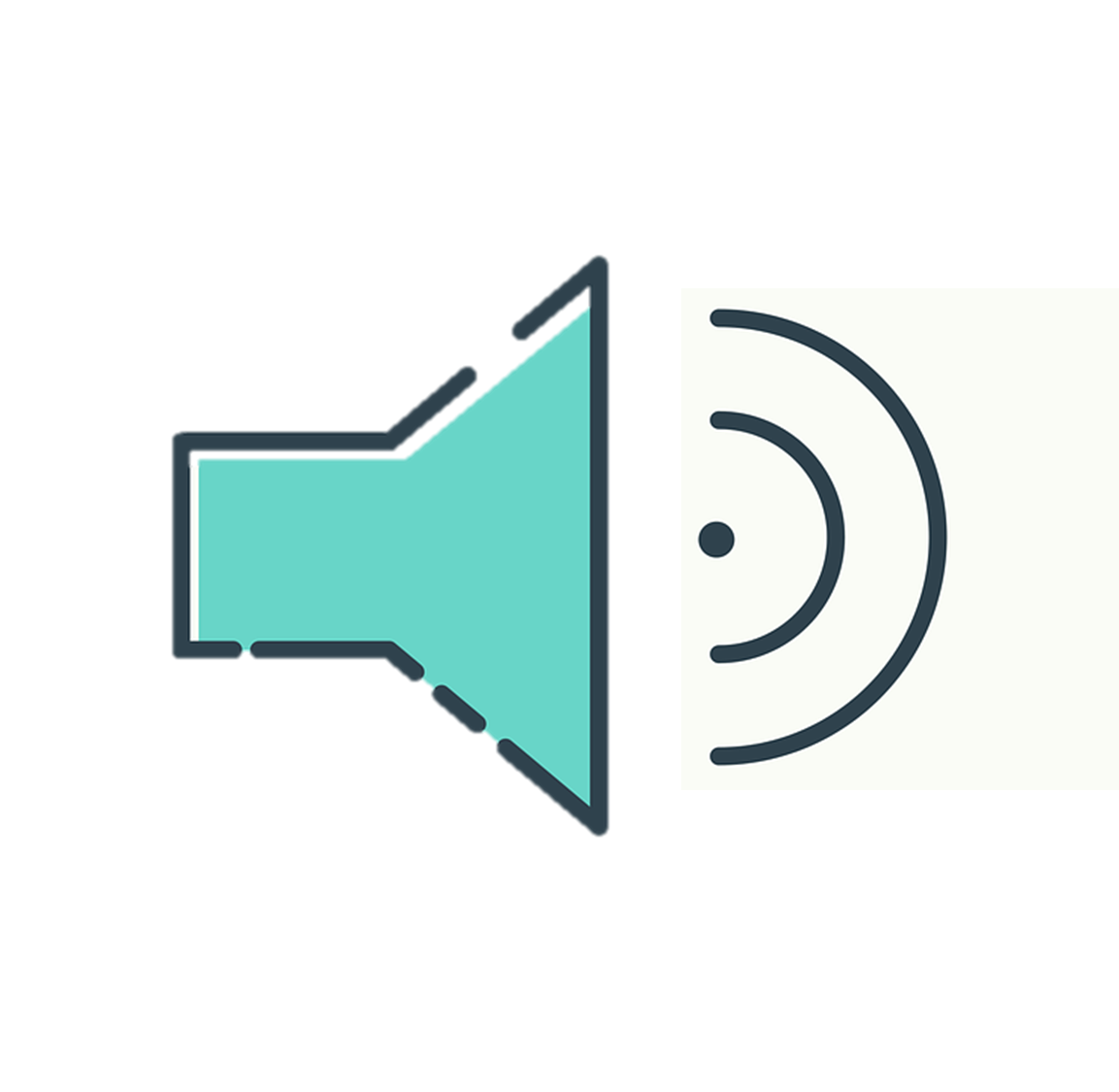 ¿Puertas?
How many doors are there in class?
escuchar
¿Cuántas  puertas  hay  en  la  clase?
trabaja = work
[Speaker Notes: [5/6] Transcript:
¿Puertas?¿Cuántas puertas hay en la clase?]
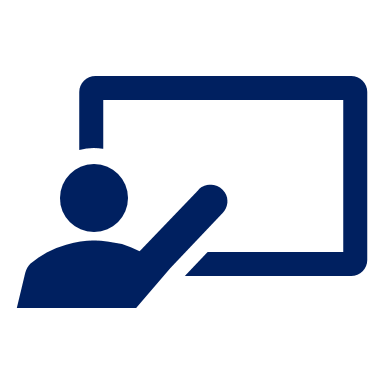 Follow up 4:
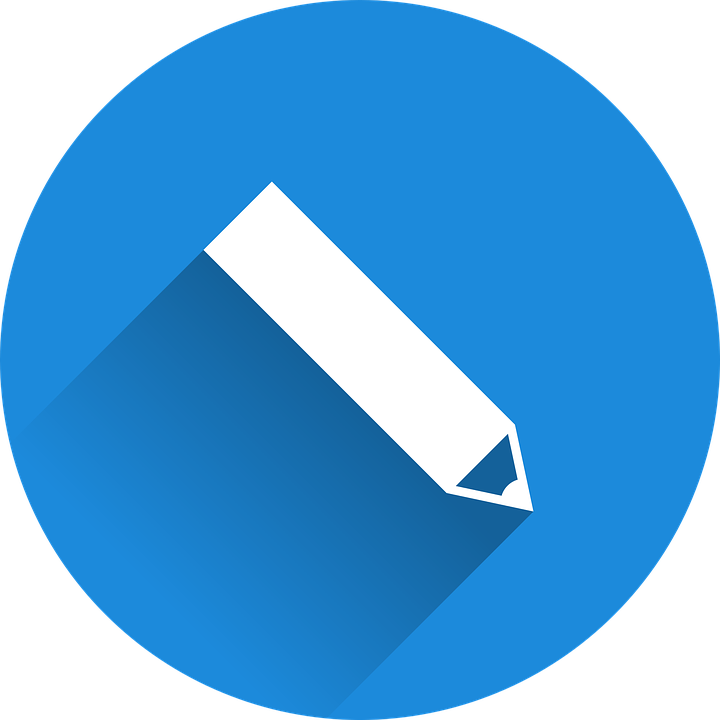 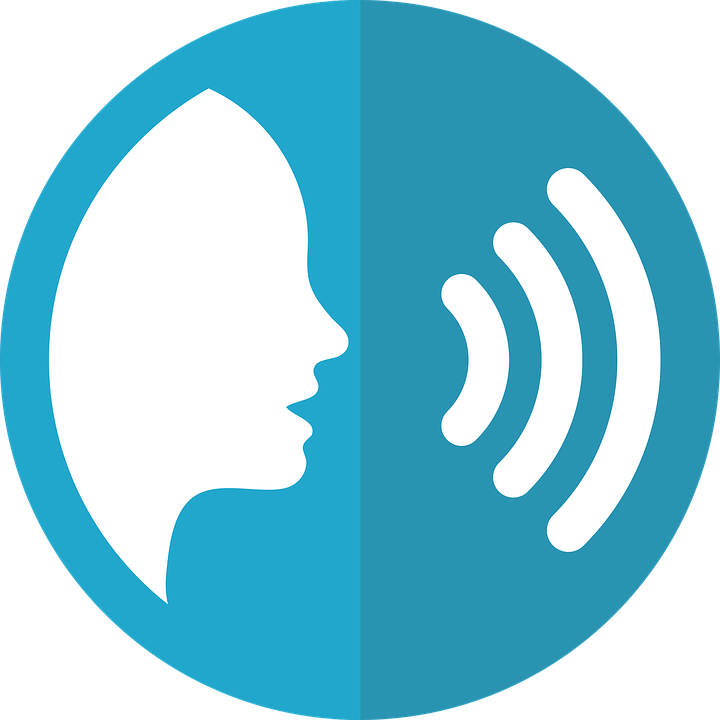 [6/6]
Trabaja* en grupos de 3.
escribir
hablar
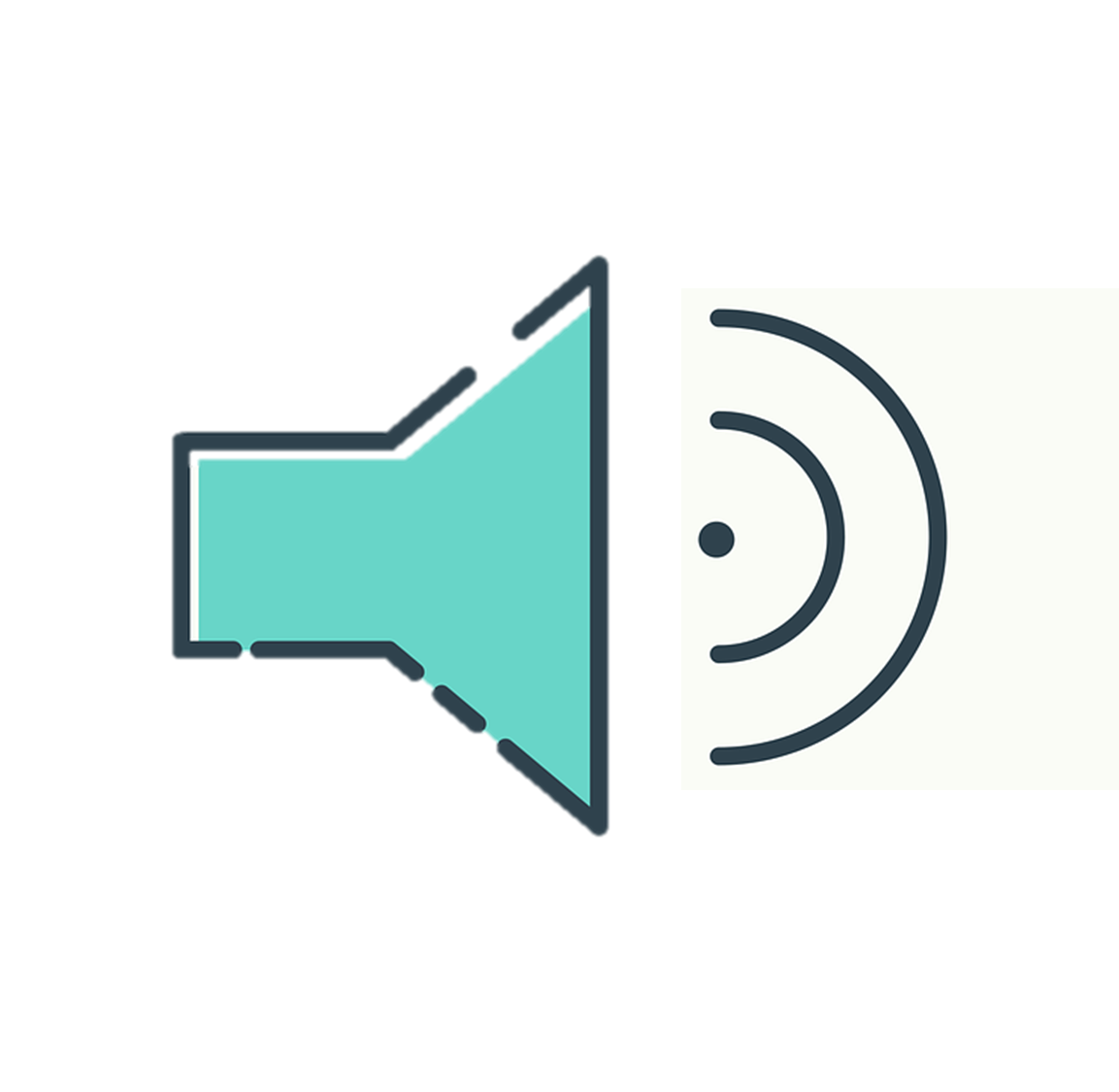 ¿Bicicletas?
How many bikes are there at home?
escuchar
¿Cuántas  bicicletas hay  en  casa?
trabaja = work
[Speaker Notes: [6/6] Transcript:
¿Bicicletas?¿Cuántas bicicletas hay en casa?]
Follow up 5 :
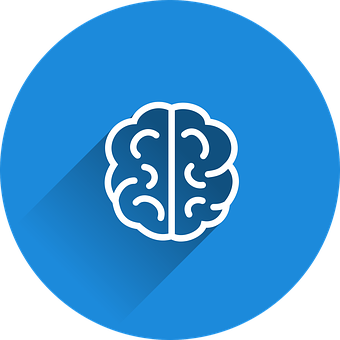 Escribe en inglés 📝: 
Can you get at least 15 points?
vocabulario
vocabulario
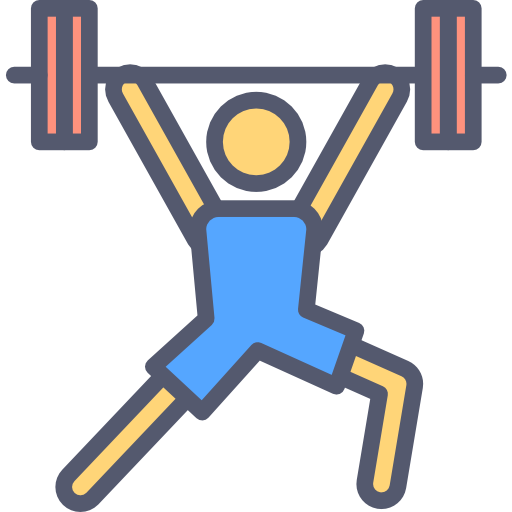 (the) instrument
(the) paper
old  (f)
x3
new (f)
(the) thing
odd (m)
(the) computer
to reply, replying
I do, make
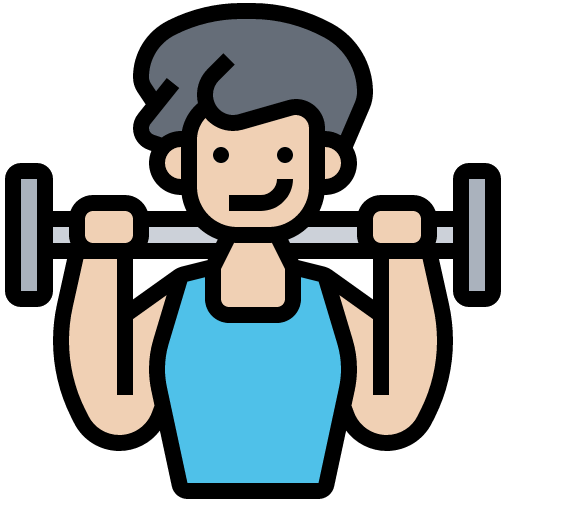 x2
to do, make
to eat, eating
(the) sandwich
some  (m)
How many? (m)
in
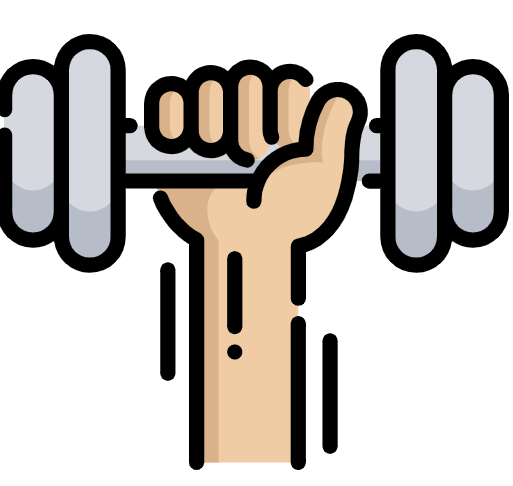 eight
there is/are
How many? (f)
x1
S/he, it is
nine
some (f)
[Speaker Notes: Timing: 5-10 minutes

Aim: to practise reading comprehension of vocabulary for this week and previous weeks. 

Procedure:
1.  Pupils need to write the English for as many words as possible, aiming to get at least 15 points (but more if possible).
2. Click for English answers.]
Follow up 4 :
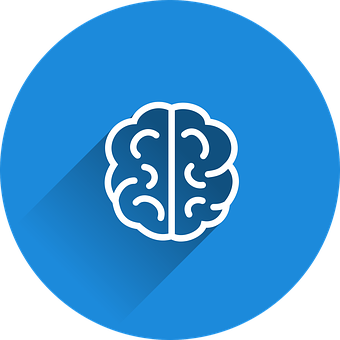 Escribe en español 📝: 
Can you get at least 15 points?
vocabulario
vocabulario
viejo
el instrmento
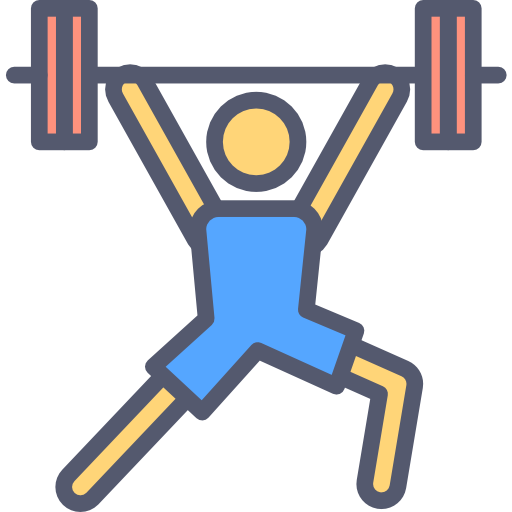 la cosa
x3
el papel
rara
nueva
el bocadillo
comer
hacer
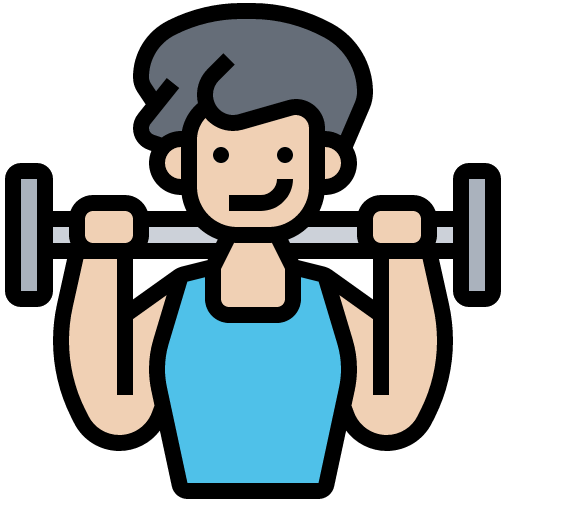 x2
responder
el ordenador
hago
¿Cuántos?
¿Cuántas?
unas
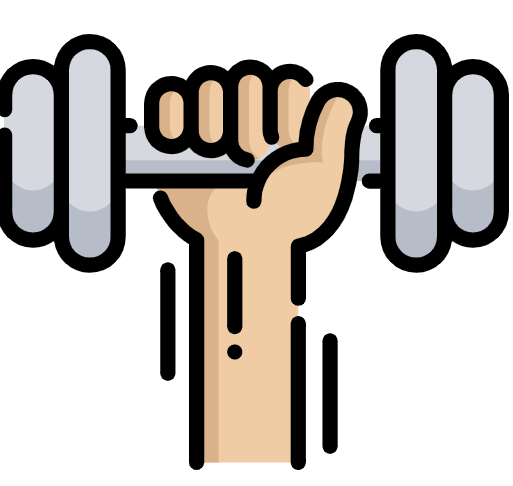 siete
unos
es
x1
hay
ocho
once
[Speaker Notes: Timing: 5-10 minutes

Aim: to practise written production of vocabulary for this week and previous weeks. 

Procedure:
1.  Pupils need to write the English for as many words as possible, aiming to get at least 15 points (but more if possible).
2. Click for English answers.]
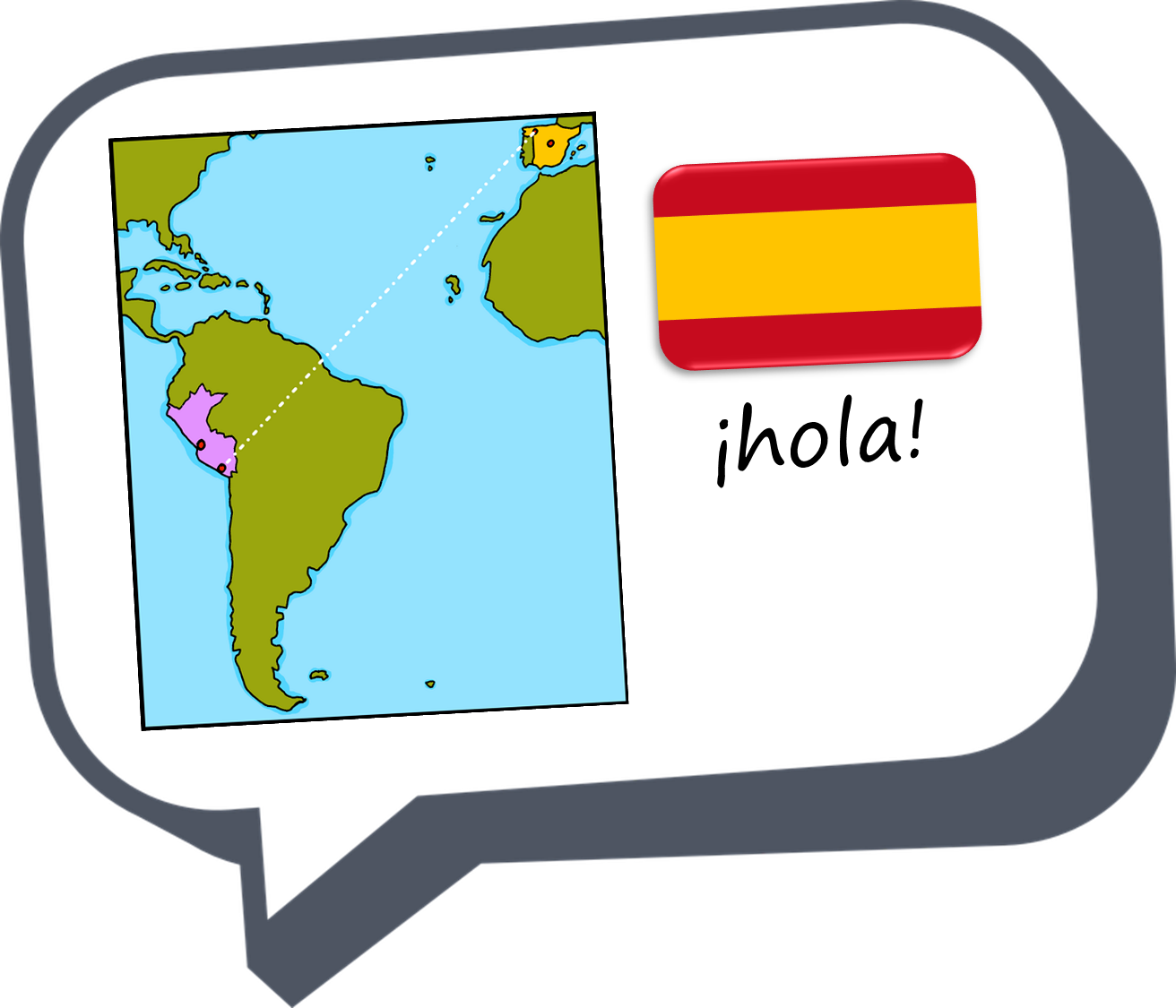 ¡adiós!
amarillo
Handout: Follow up 1
|
|
|
|
|
|
|
|
|
|
|
|
|
|
|
|
|
|
|
|
|
|
|
✂
Follow up 1:
Persona B escucha 🎧
Persona A escucha 🎧:
[Speaker Notes: Timing: 5 minutes [3 slides]


Aim: To practise the pronunciation of Spanish words with the SSCs introduced in term 2. 
Procedure:
Pupils work in pairs to practise pronunciation. They can choose where to start and have one minute to collect as many coins as possible. 
Divide the class in A & B and click to indicate it’s ‘persona A’’s turn. 
Click to make the spaceship appear. Pupil A pronounces the words. 
Pupil B turns their back to the board. Listens and ticks the words pronounced correctly. 
Move to next slide for Persona B’s turn. 
Pupil A turns their back to the board. Listens and ticks the words pronounced correctly. 


llamar [122] llama [3059] collar [4362] llover [2134] camello [>5000] equipo [373] lobo [3816] paloma [3182] paquete [2325] queso [3187] quince [1215] raqueta [>5000] galleta [>5000] lago [2151] ganar [295] galleta [>5000] canguro]
Handout: Follow up 4 [SP to EN]
Follow up 4 :
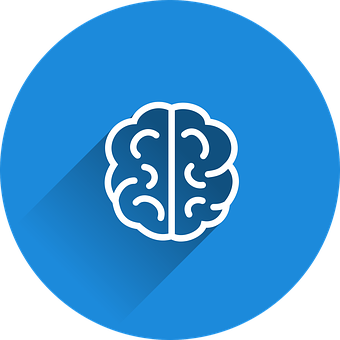 Escribe en inglés 📝: 
Can you get at least 15 points?
vocabulario
vocabulario
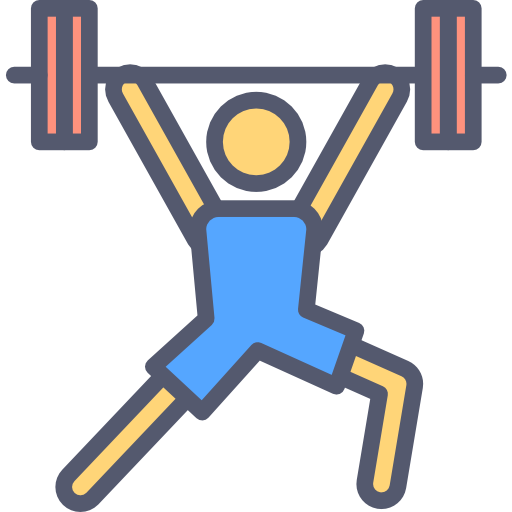 x3
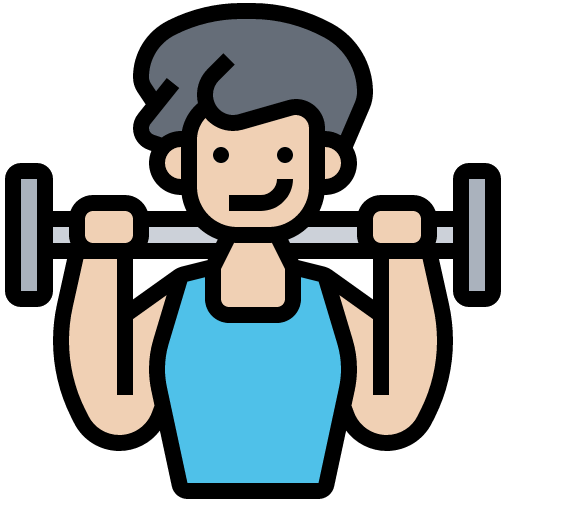 x2
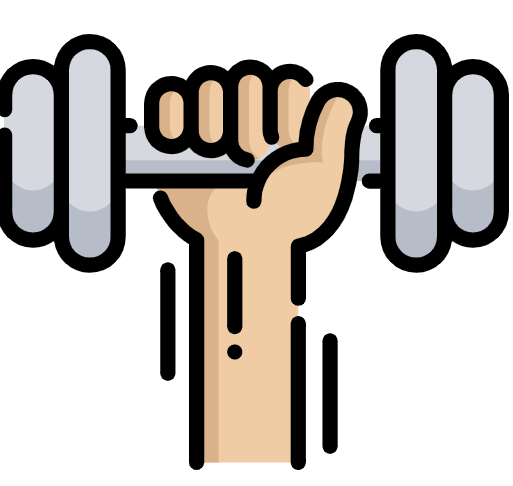 x1
[Speaker Notes: Timing: 5-10 minutes

Aim: to practise reading comprehension of vocabulary for this week and previous weeks. 

Procedure:
1.  Pupils need to write the English for as many words as possible, aiming to get at least 15 points (but more if possible).
2. Click for English answers.]
Follow up 4 :
Handout: Follow up 4 [EN-SP]
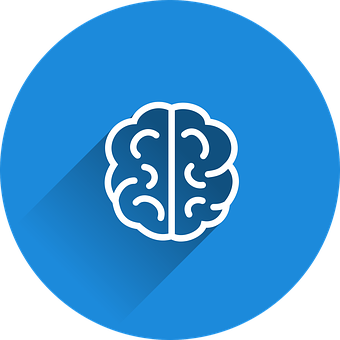 Escribe en español 📝: 
Can you get at least 15 points?
vocabulario
vocabulario
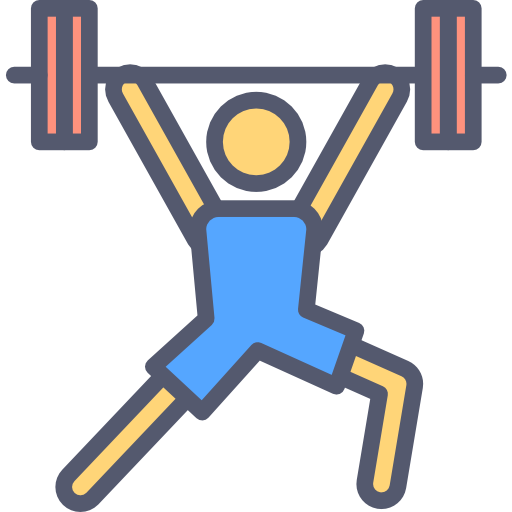 x3
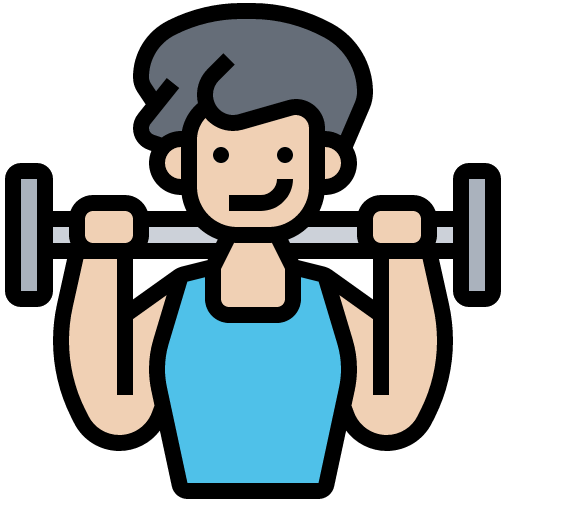 x2
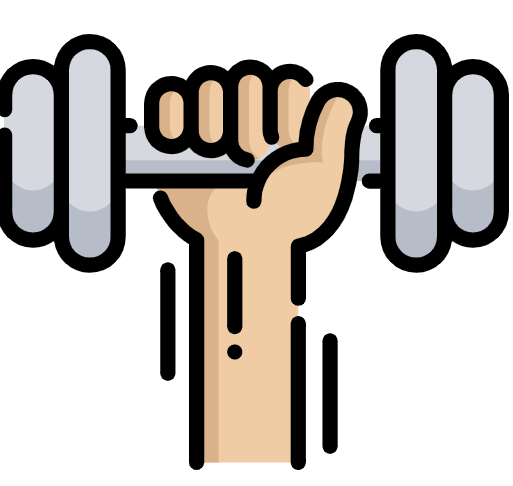 x1
[Speaker Notes: Timing: 5-10 minutes

Aim: to practise written production of vocabulary for this week and previous weeks. 

Procedure:
1.  Pupils need to write the English for as many words as possible, aiming to get at least 15 points (but more if possible).
2. Click for English answers.]